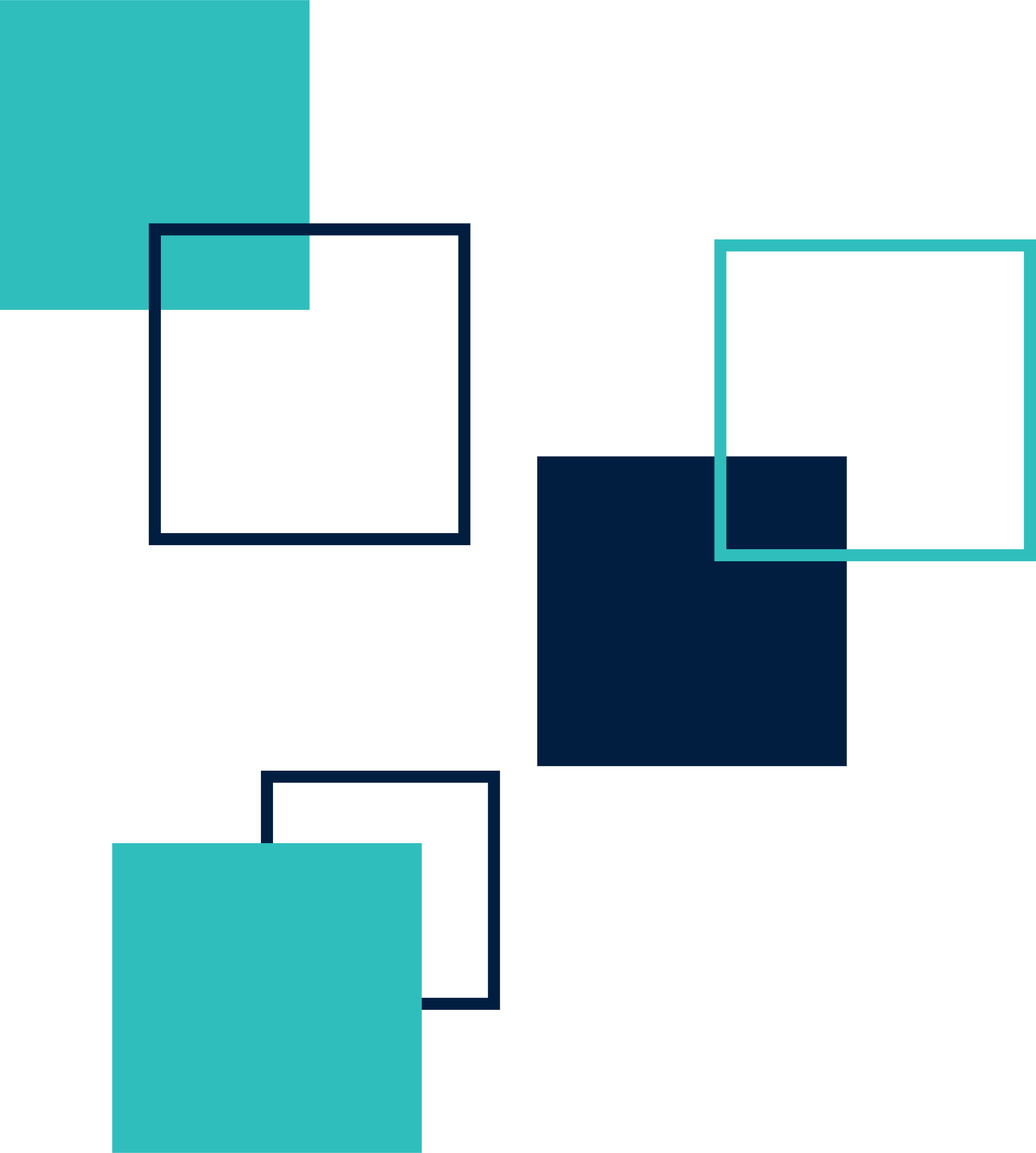 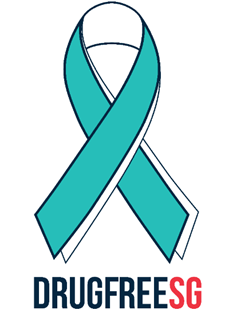 Preventive Drug Education
The Essentials to Help You Champion a Drug-Free Singapore
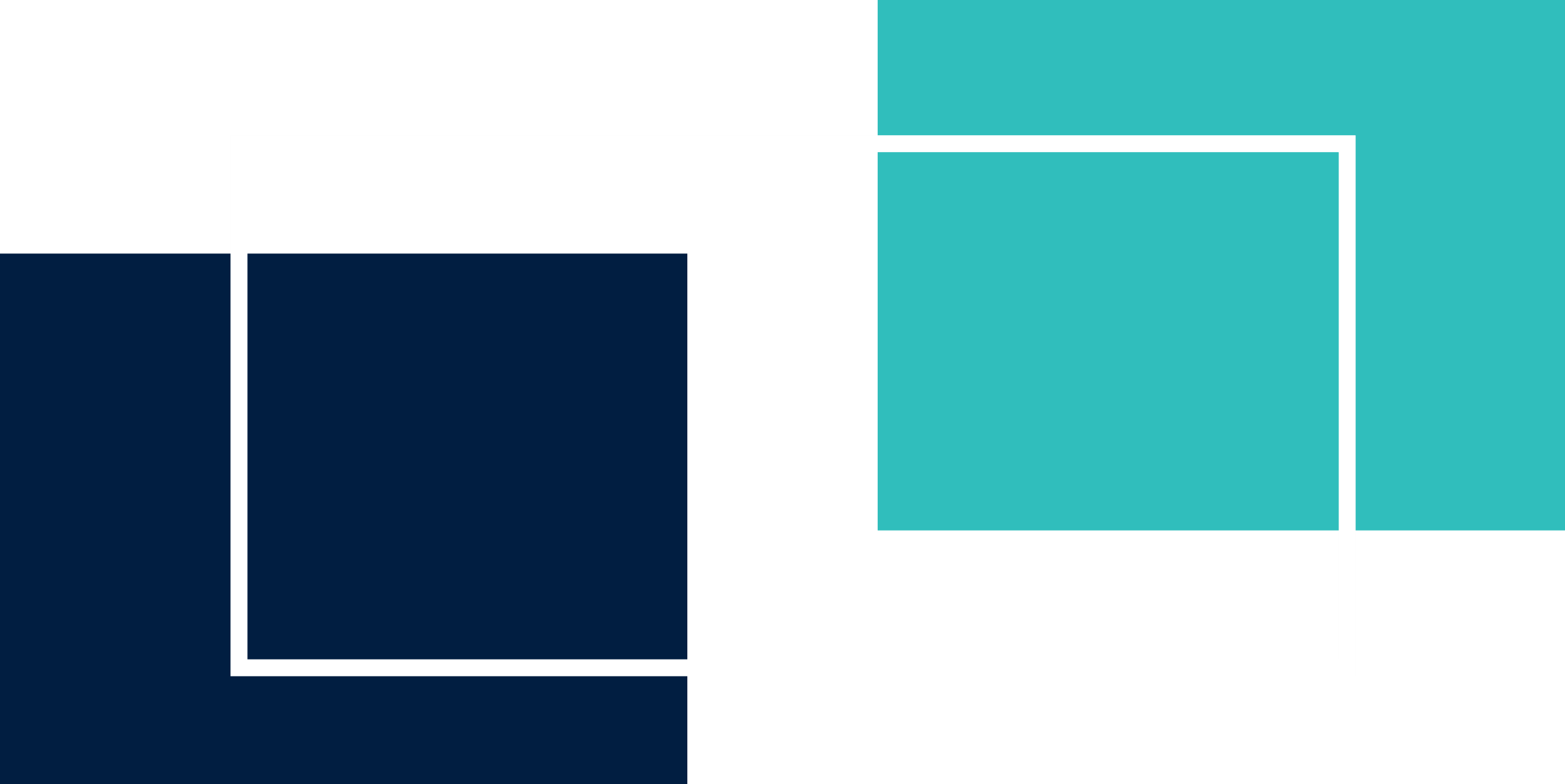 1
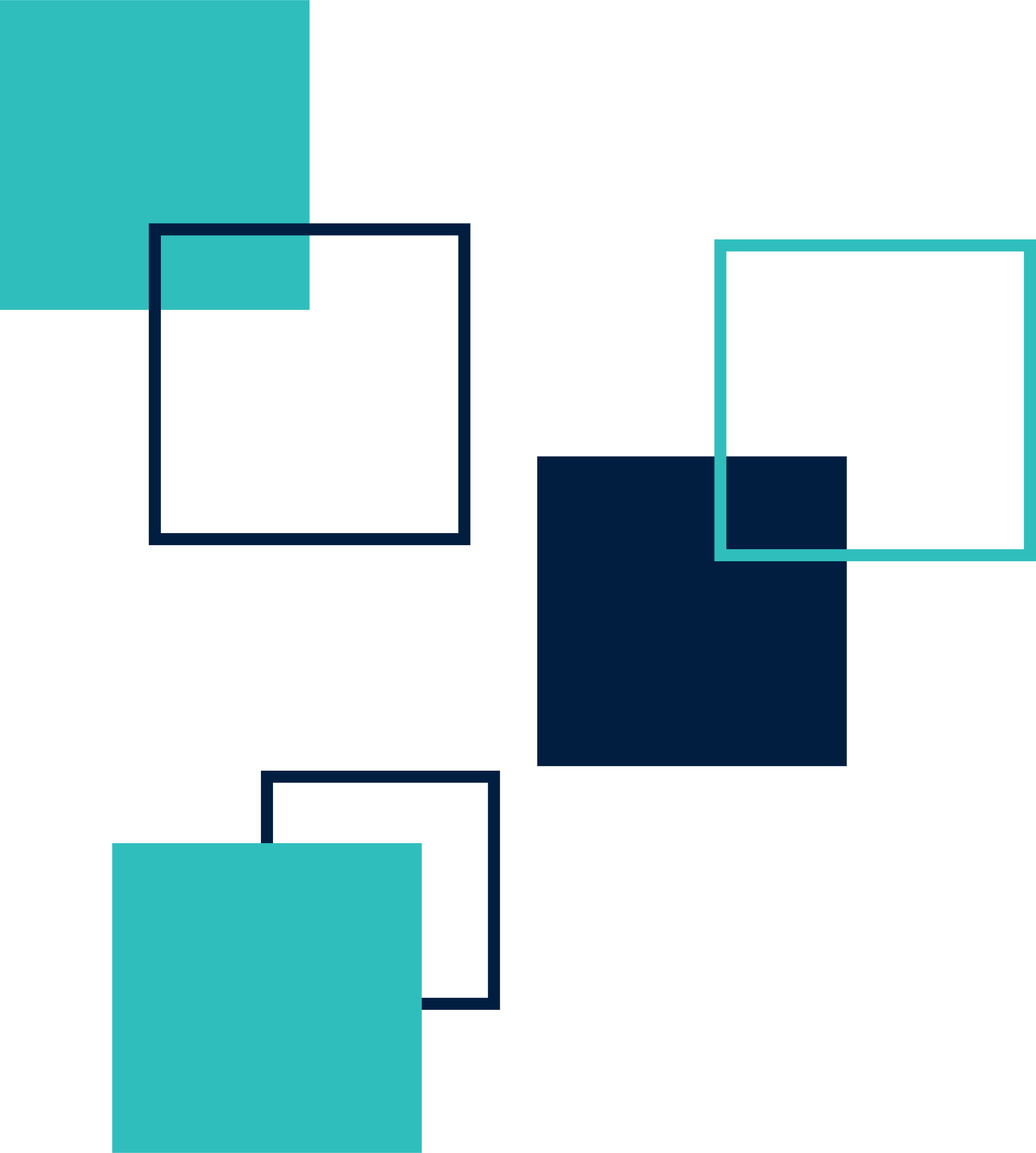 SINGAPORE’S DRUG POLICY
Why Singapore is Tough on Drugs
CNB aims to create a drug-free society where our people can work, live and play safely
Our strict laws are an effective deterrent, ensuring harmful drugs are kept out of easy reach of most people
Drug abuse harms the abuser, those around him and has larger implications on society. It is never a personal choice
Singapore is not immune to external influence and the global movement for drug legalisation/decriminalisation. We cannot allow drugs to take hold of our society
Thus we need your help to spread the anti-drug message in your circles of influence and get our community to stay resilient against drug abuse
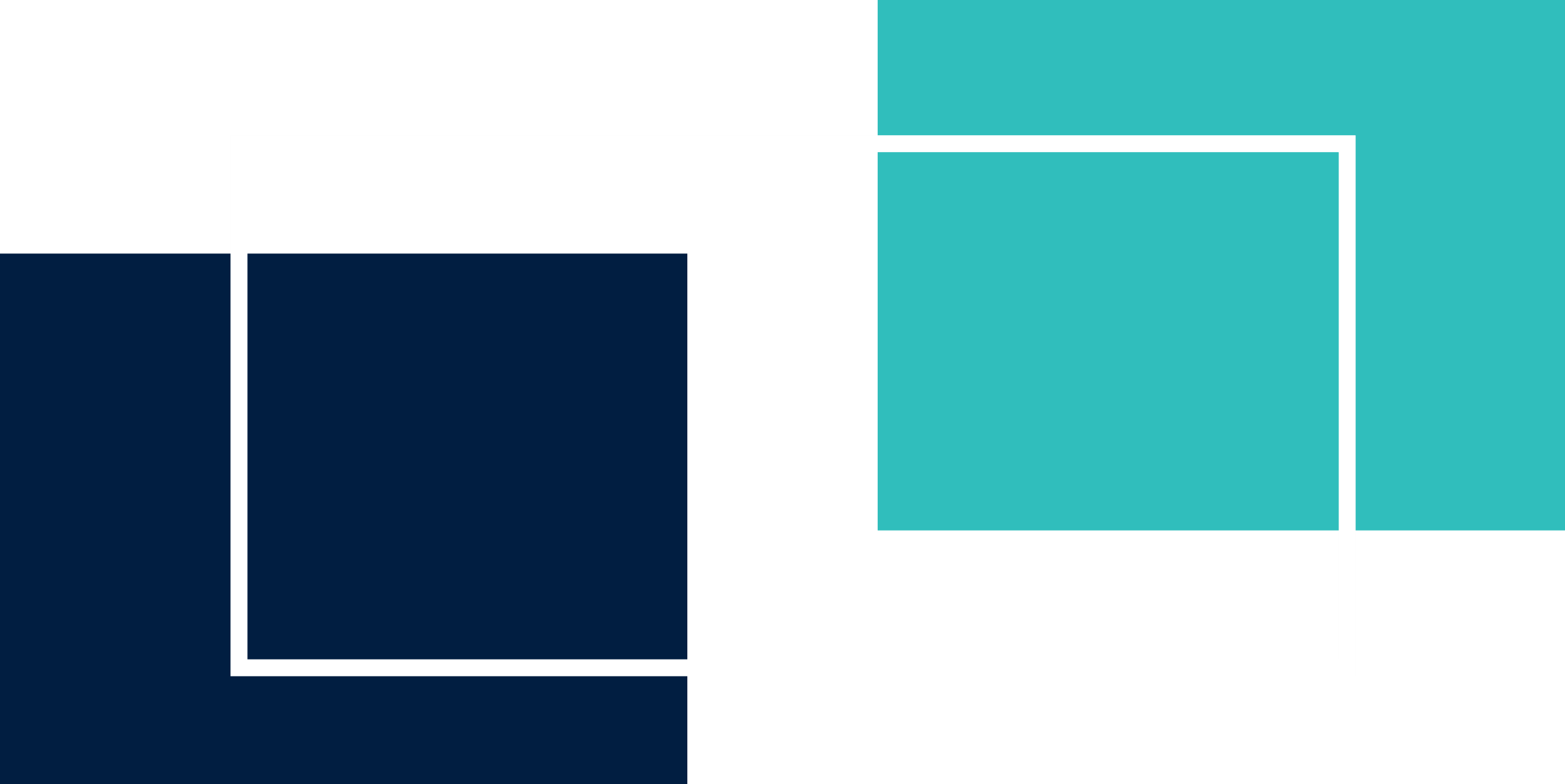 2
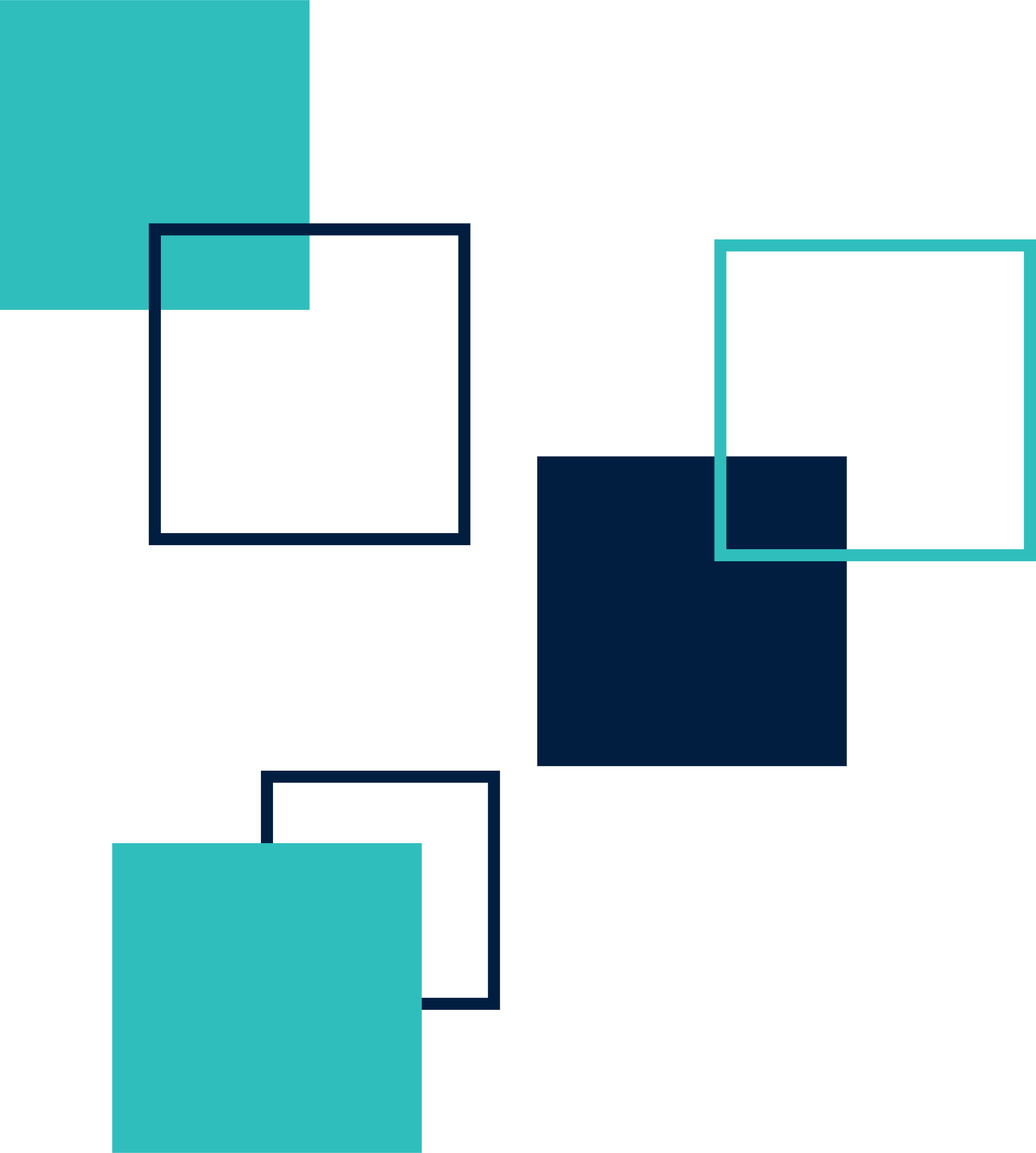 THE DRUG SITUATION IN SINGAPORE
Our local situation remains stable currently – but we cannot take this for granted
A worrying trend is the increasing cannabis consumption among abusers below the age of 30
In particular, we need to educate and protect our youths, who
Cite stress, curiosity and external influence as common reasons for taking drugs
Have a more permissive attitude toward drugs
Are more willing to experiment with cannabis
May fall prey to misinformation on the internet
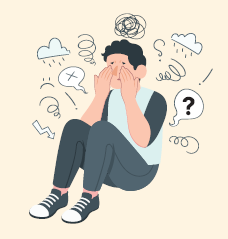 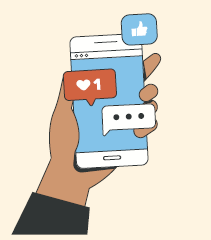 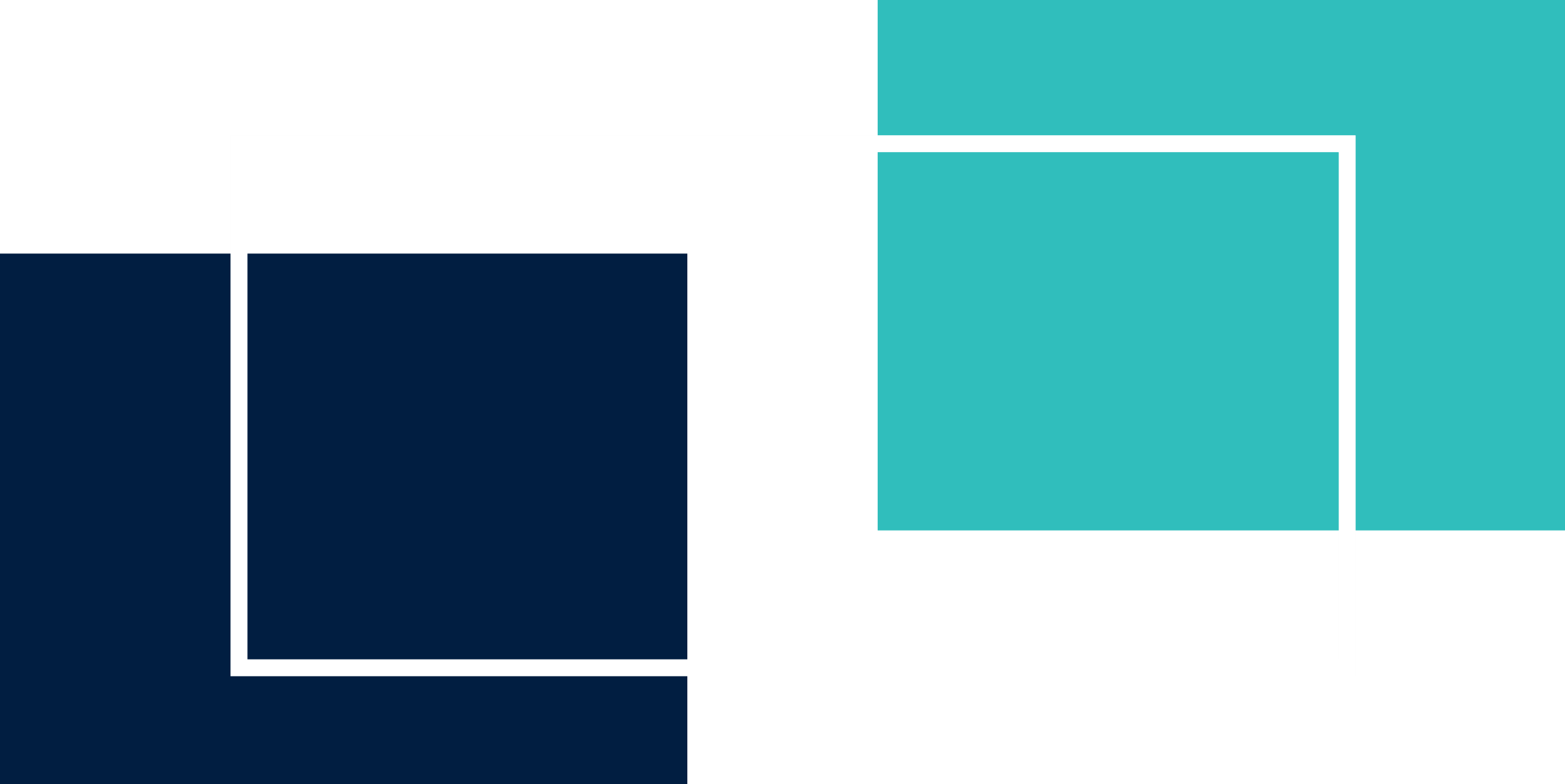 3
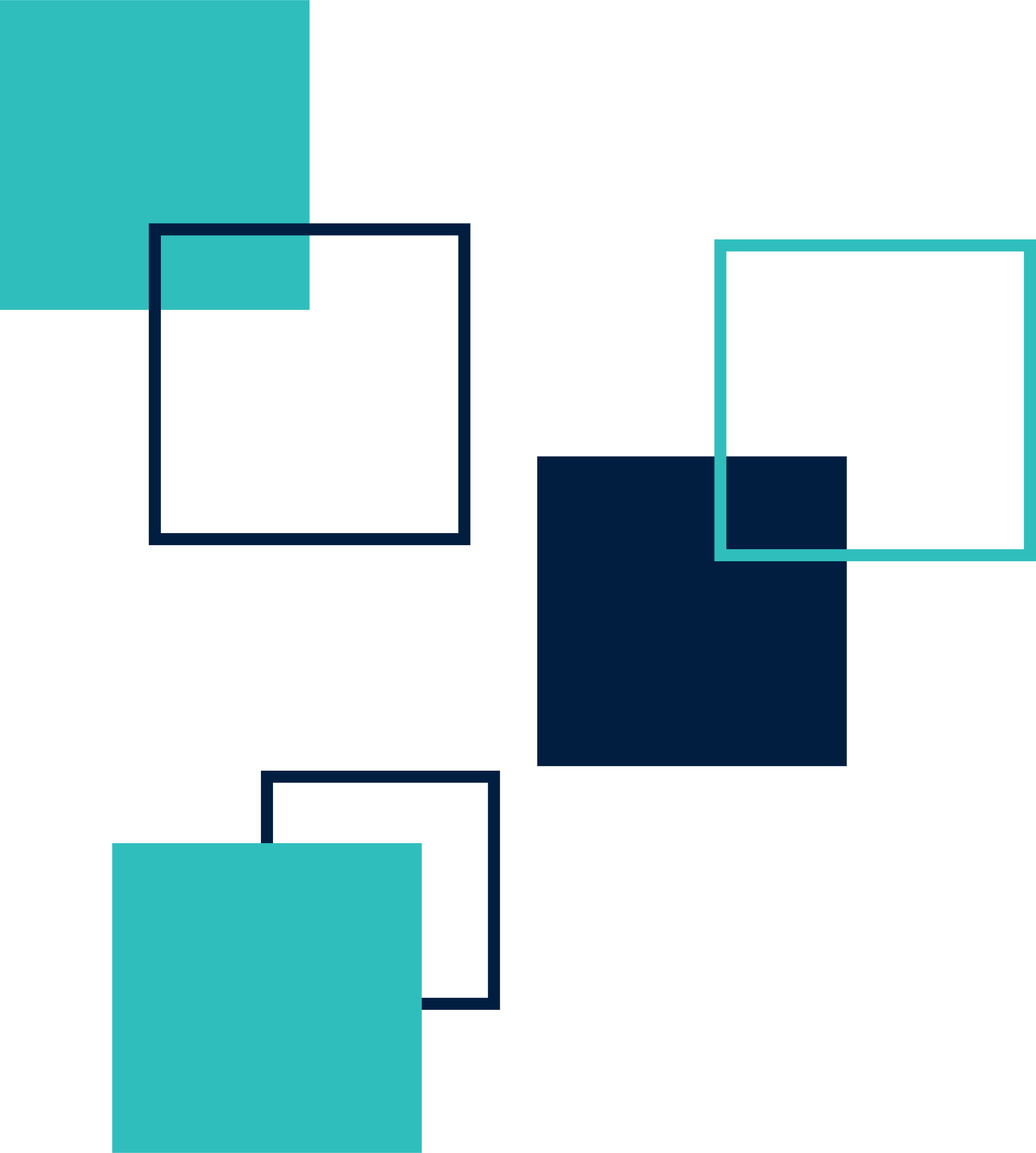 Depending on the drug class and quantity, the penalty ranges from imprisonment and caning to the mandatory death penalty
If found to be in possession, one shall be liable for imprisonment of up to 10 years, or a fine not exceeding S$20,000, or both
SINGAPORE’S DRUG LAWS
The Misuse of Drugs Act 1973
It is an offence* to:
Allow and facilitate drug activities
Possess drug paraphernalia
Consume controlled drugs outside of Singapore
Traffick controlled drugs
Possess and consume controlled drugs
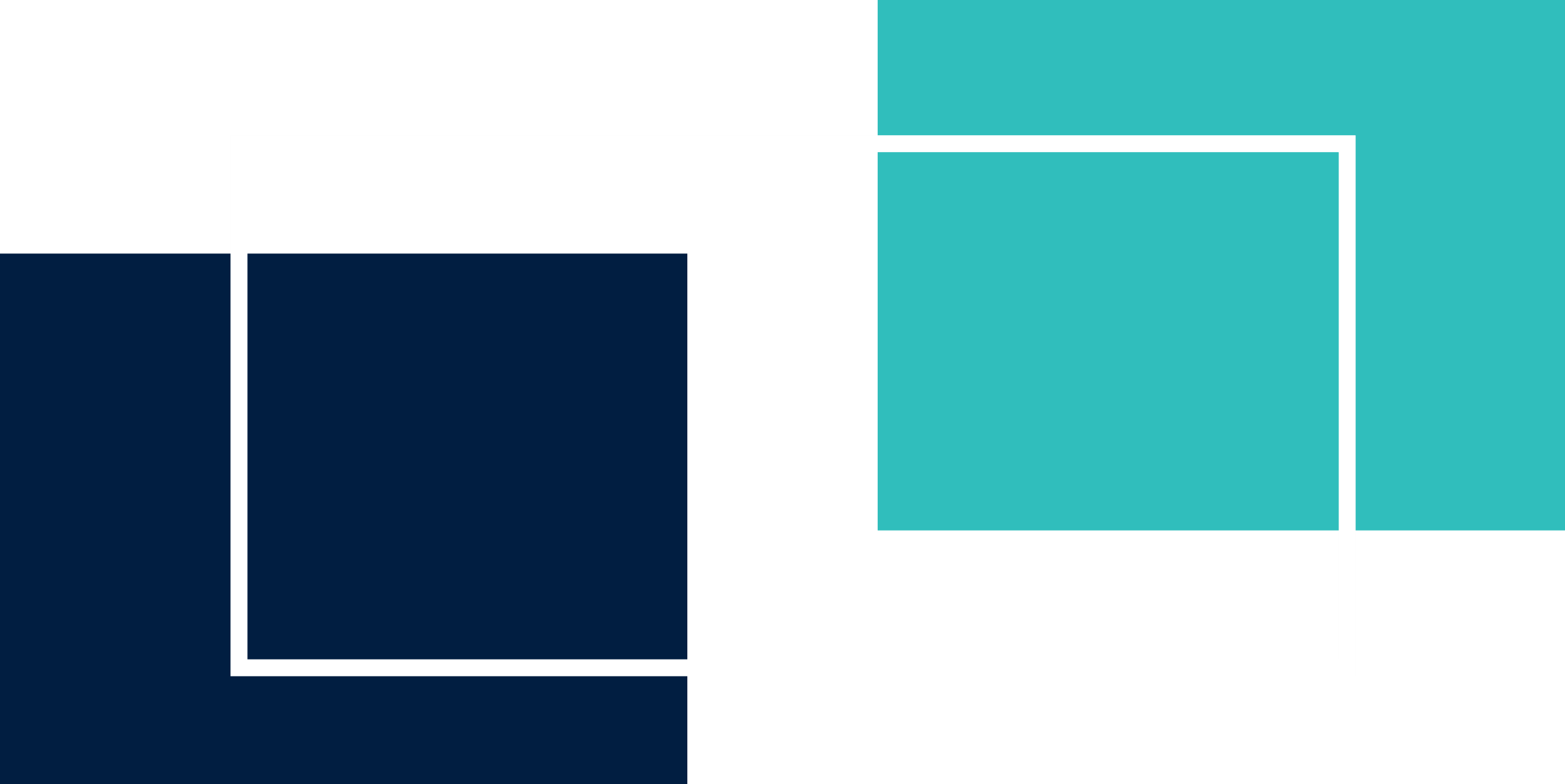 *The above list of offences is not exhaustive
4
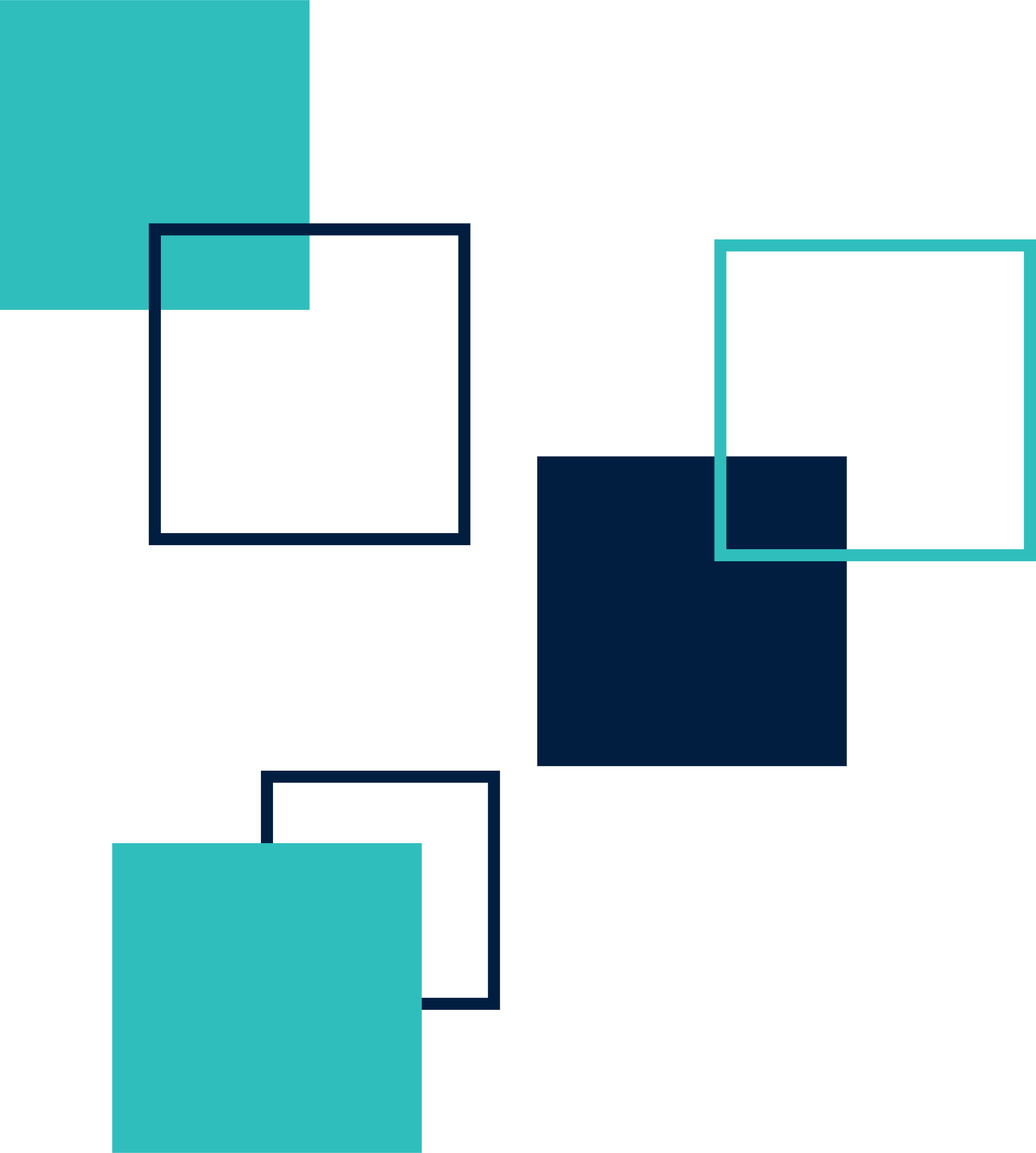 WHAT IF SINGAPORE LEGALISES DRUGS?
The Need for our Zero-Tolerance Stance
Research has shown that in countries that have legalized drugs, there have been:
Increased drug abuse with higher frequency and substance potency
Increased rates of homelessness and other crimes
Widespread impacts on public health, the rule of law and general social harm
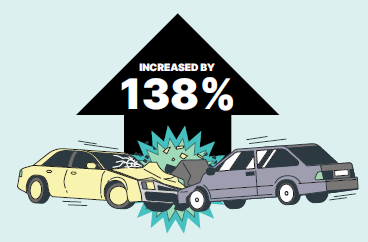 In Colorado, it was noted that after recreational cannabis was legalised, traffic deaths where drivers were tested positive for cannabis increased by 138%.
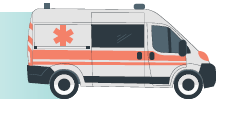 In Thailand, there were reports of teenagers hallucinating and harming themselves after smoking cannabis.
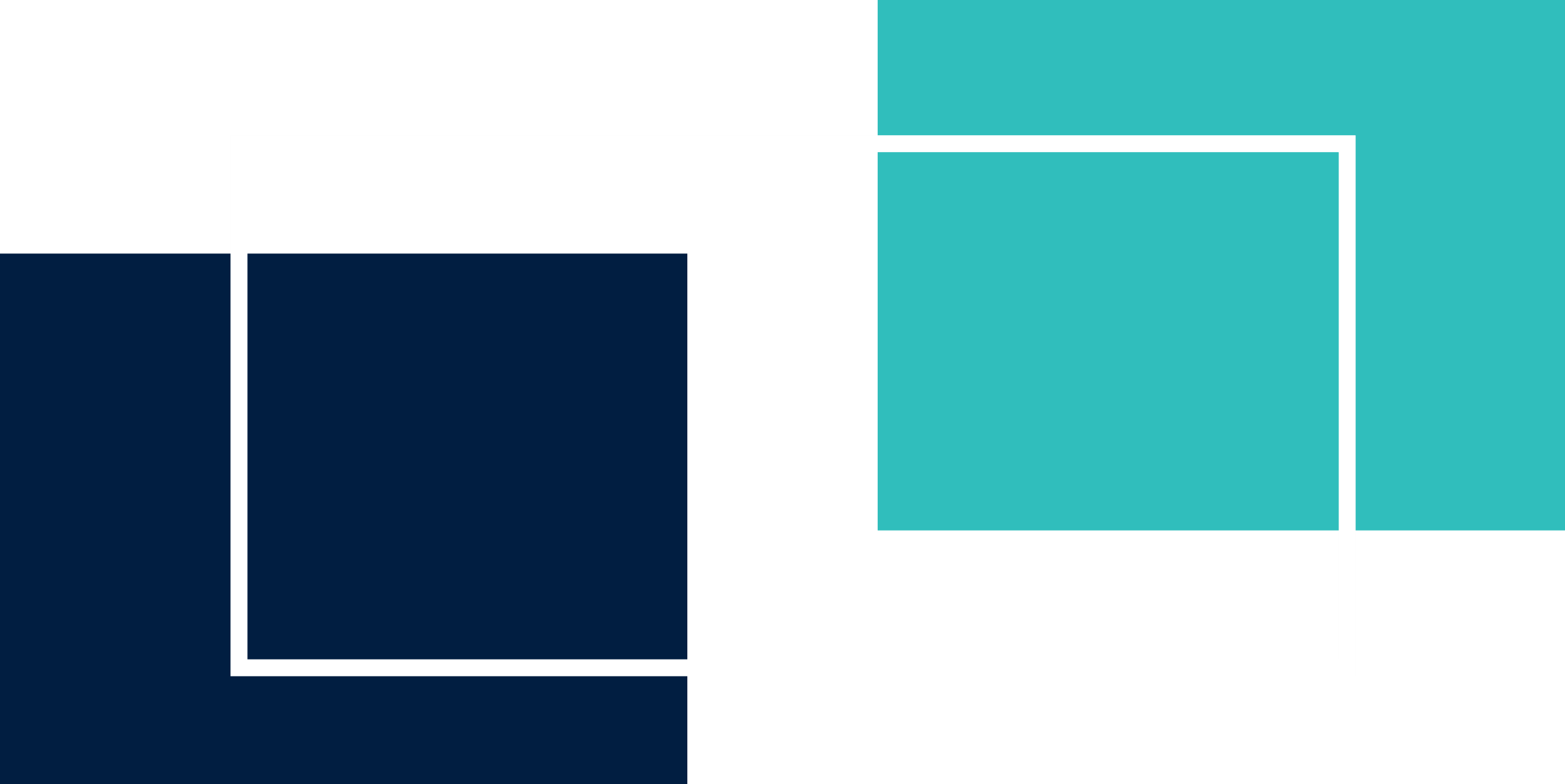 5
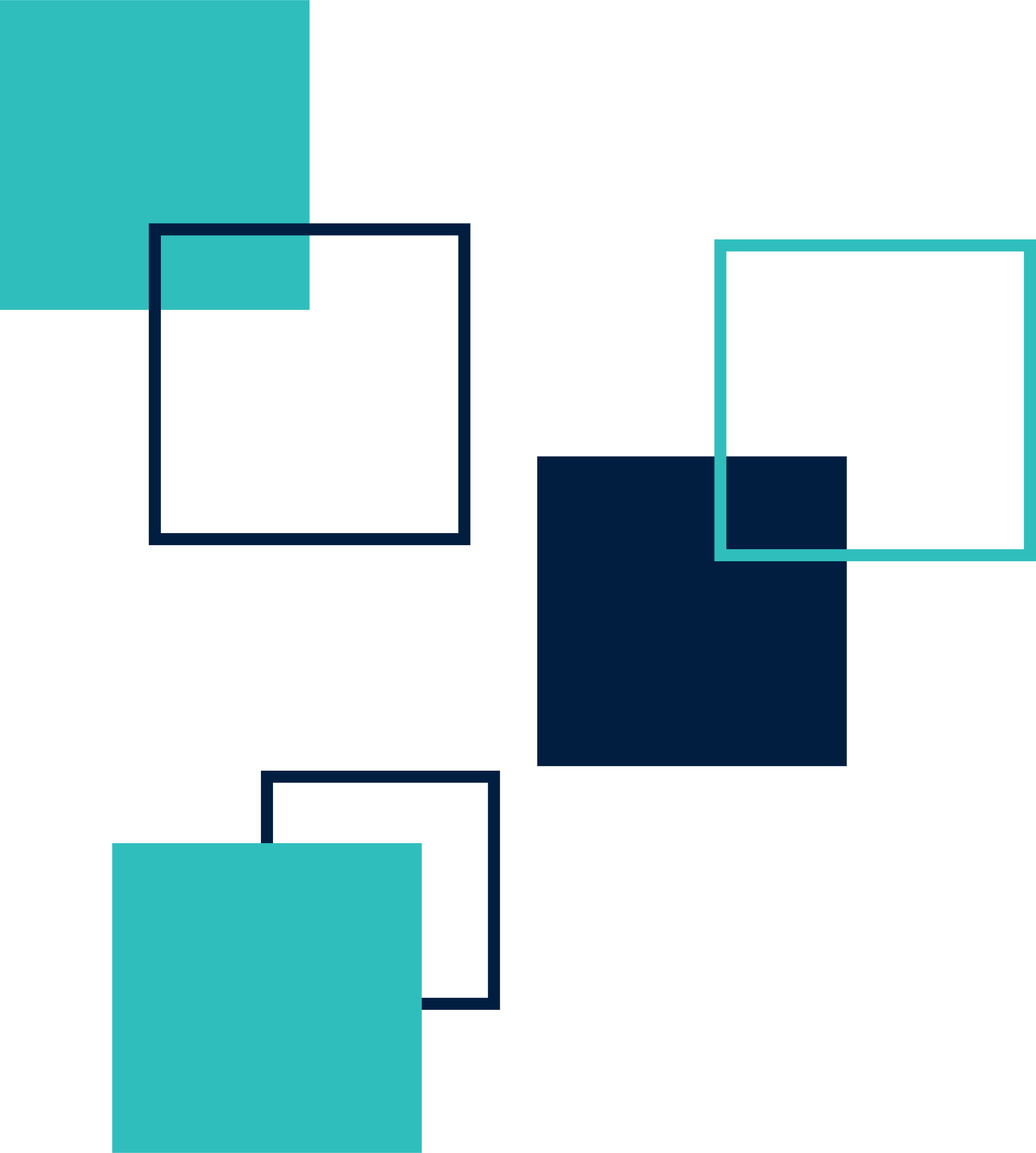 HOW TO HELP THE PEOPLE AROUND YOU
Using the R.I.S.E model
Start a conversation
Engage people meaningfully
Look out for Indicators
Teach Refusal skills
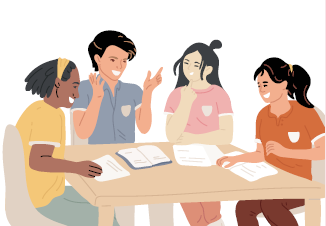 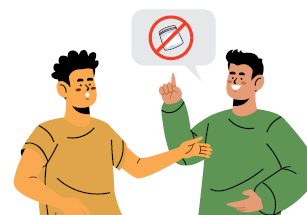 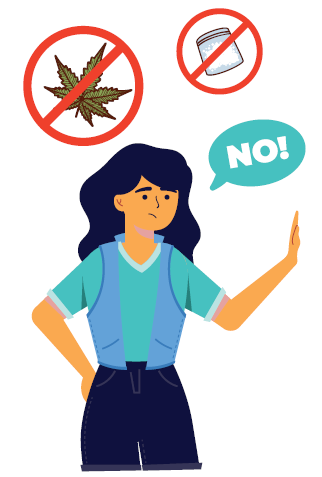 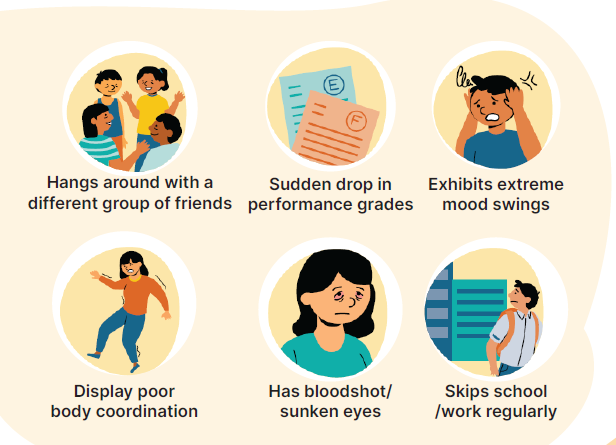 E.g. healthy activities that involve one in a group setting positively
E.g. news stories, managing stress healthily
E.g. walking away, being firm and bold
6
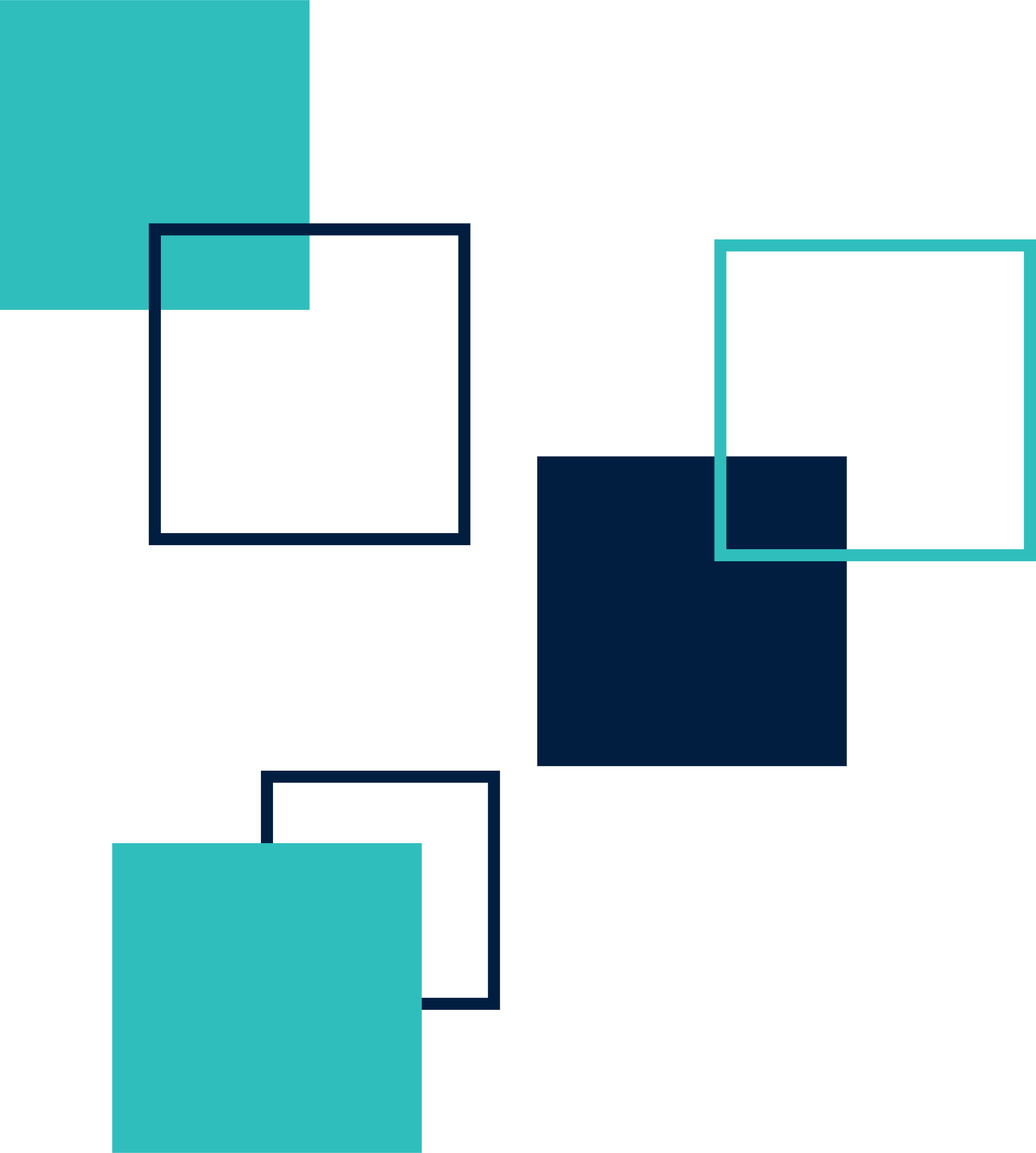 HOW TO HELP
You should…
Avoid interacting with that individual
Refrain from handling the items any further
Contact CNB at 1800-325-6666. In case of any immediate danger, call the Police
If you…
Suspect someone is involved in drug activities
See someone abusing drugs 
Come across suspected drug items
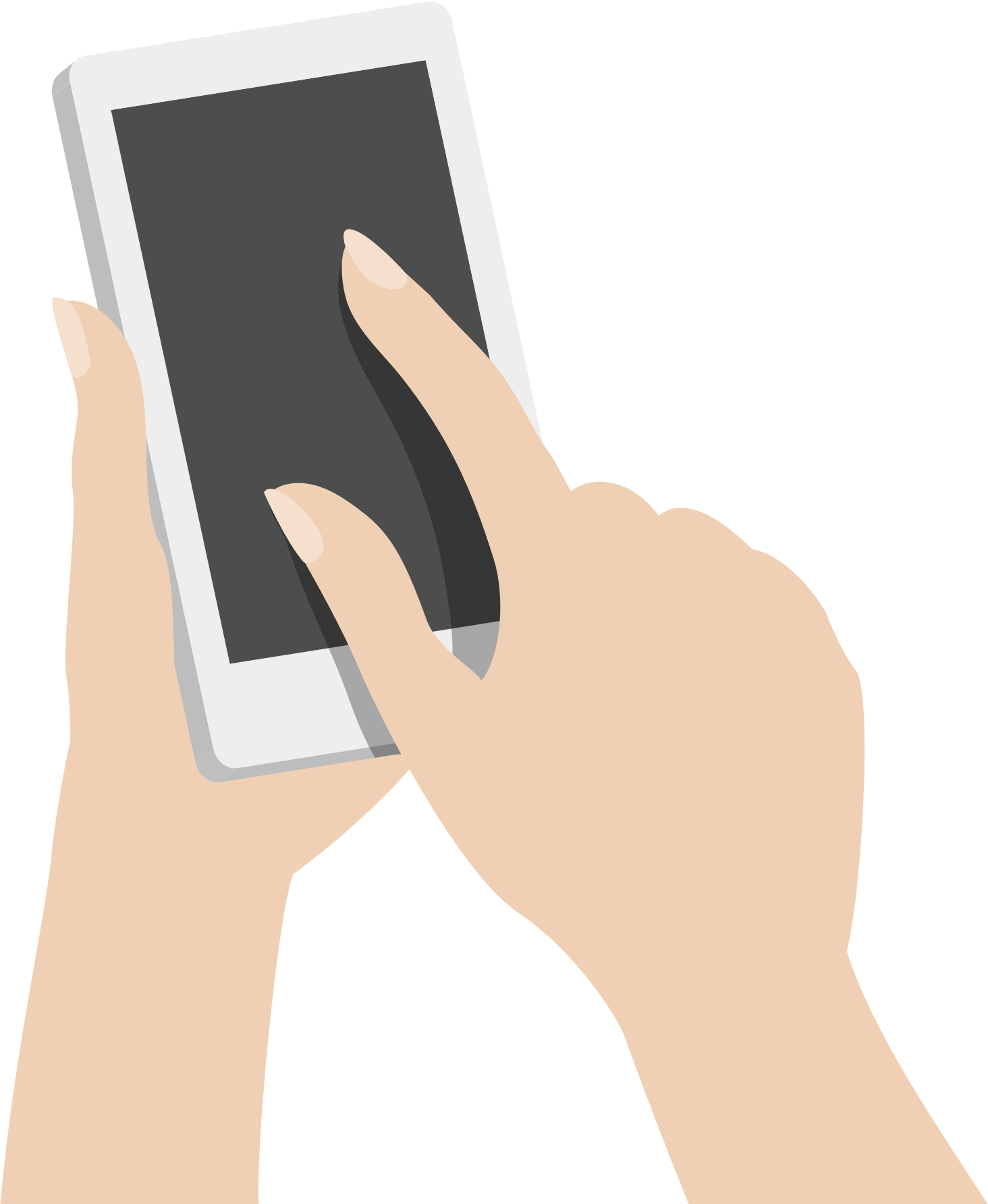 CONTACT
FOR WHO?
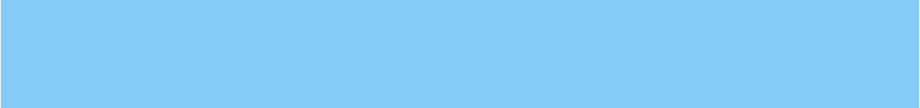 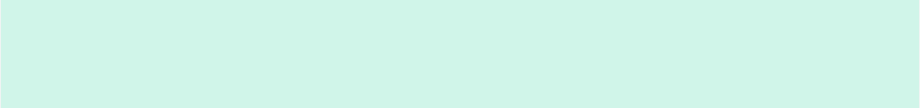 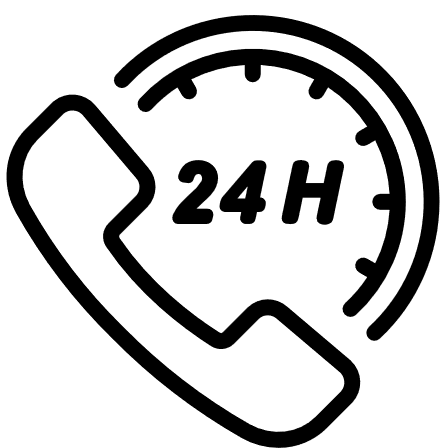 Central Narcotics Bureau
1800-325-6666
Those who wish to report cases of suspected drug abuse
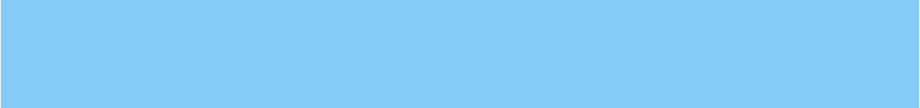 Those who wish to talk to para-counsellors about drug-related issues that you or someone close to you might be facing
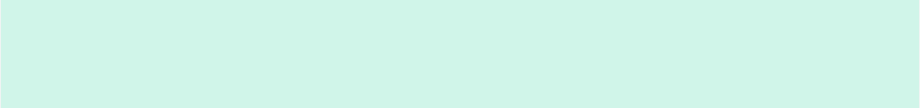 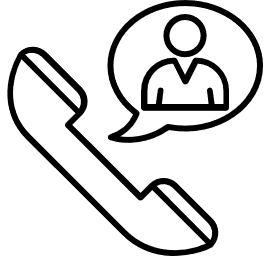 Singapore Anti-Narcotics Association 
https://talk2sana.com/tools-for-change/live-chat/
7
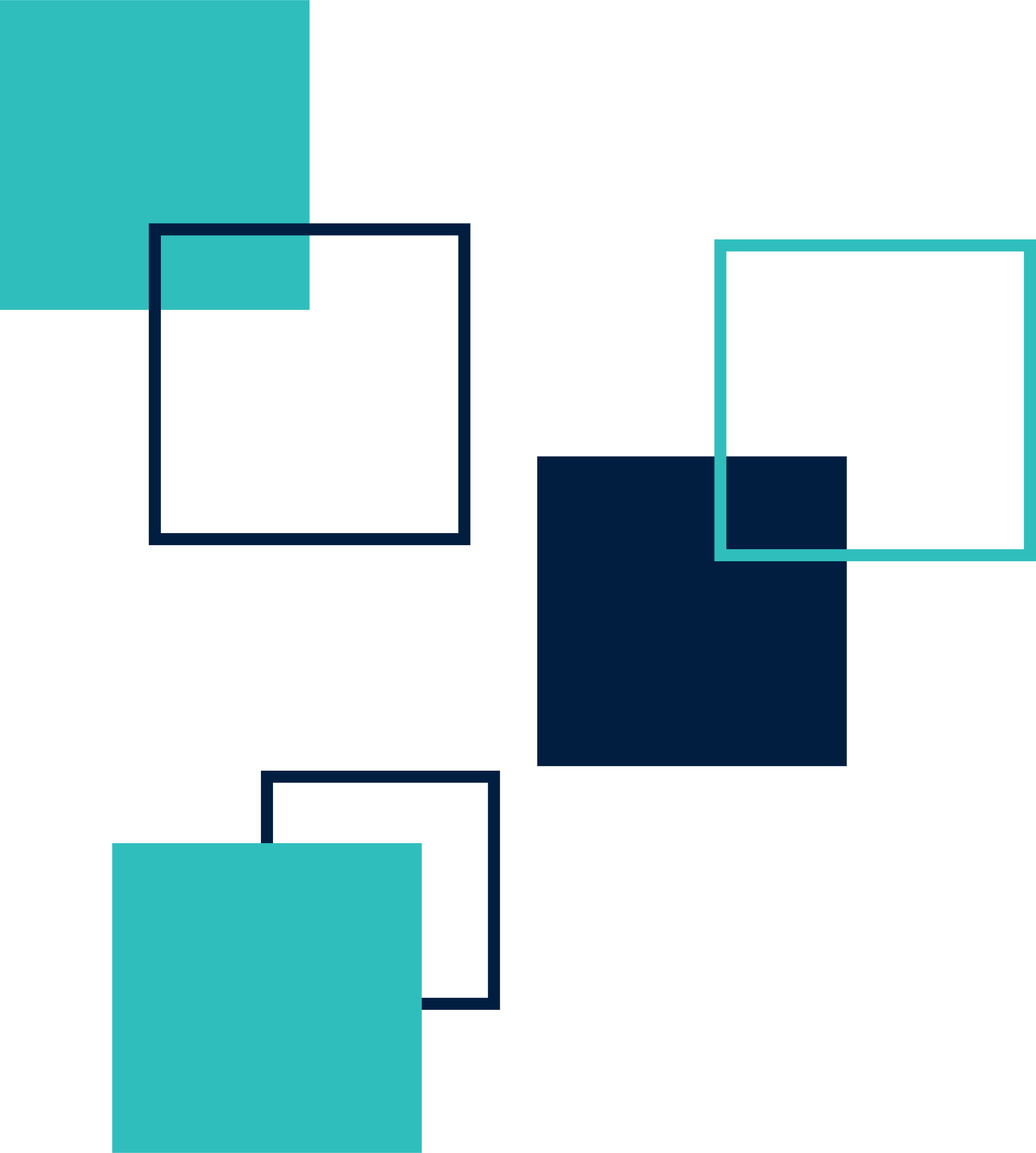 MAKING A REPORT TO CNB
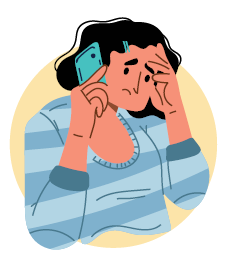 What happens if you report a family/friend?
You will be asked to provide some details so that officers can assess the case
CNB will make an informed assessment and take early intervention and appropriate measures to assist you

What happens after your family/friend is arrested?
The person will be brought back to CNB or the police station for investigation 
If suspected to be a drug abuser, he/she will be subjected to an Instant Urine Test or hair test and interview by a CNB officer
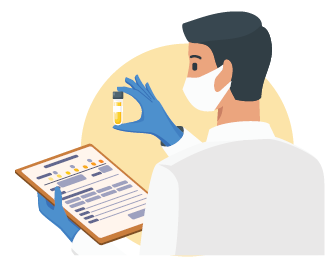 8
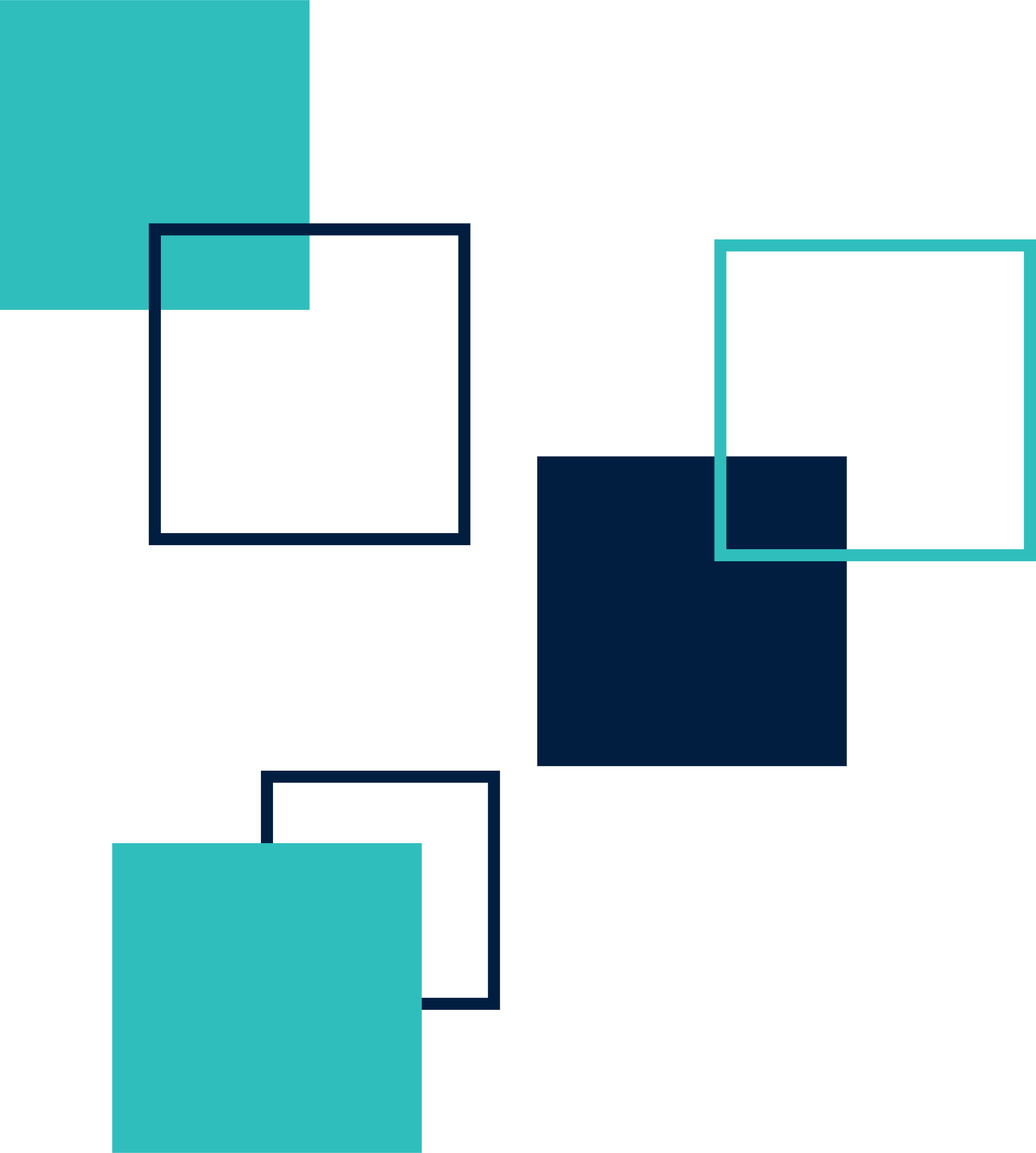 PATHWAYS OF RECOVERY
Drug abusers may be placed on the Drug Supervision Scheme or admitted to the Drug Rehabilitation Centre (DRC) for treatment and rehabilitation
The pathways of recovery depend on the abusers’ assessed risk of reoffending
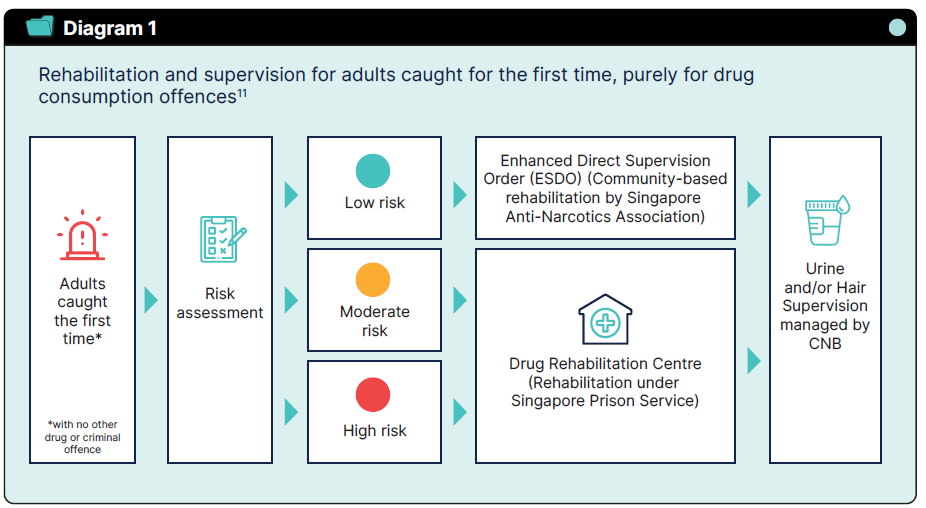 9
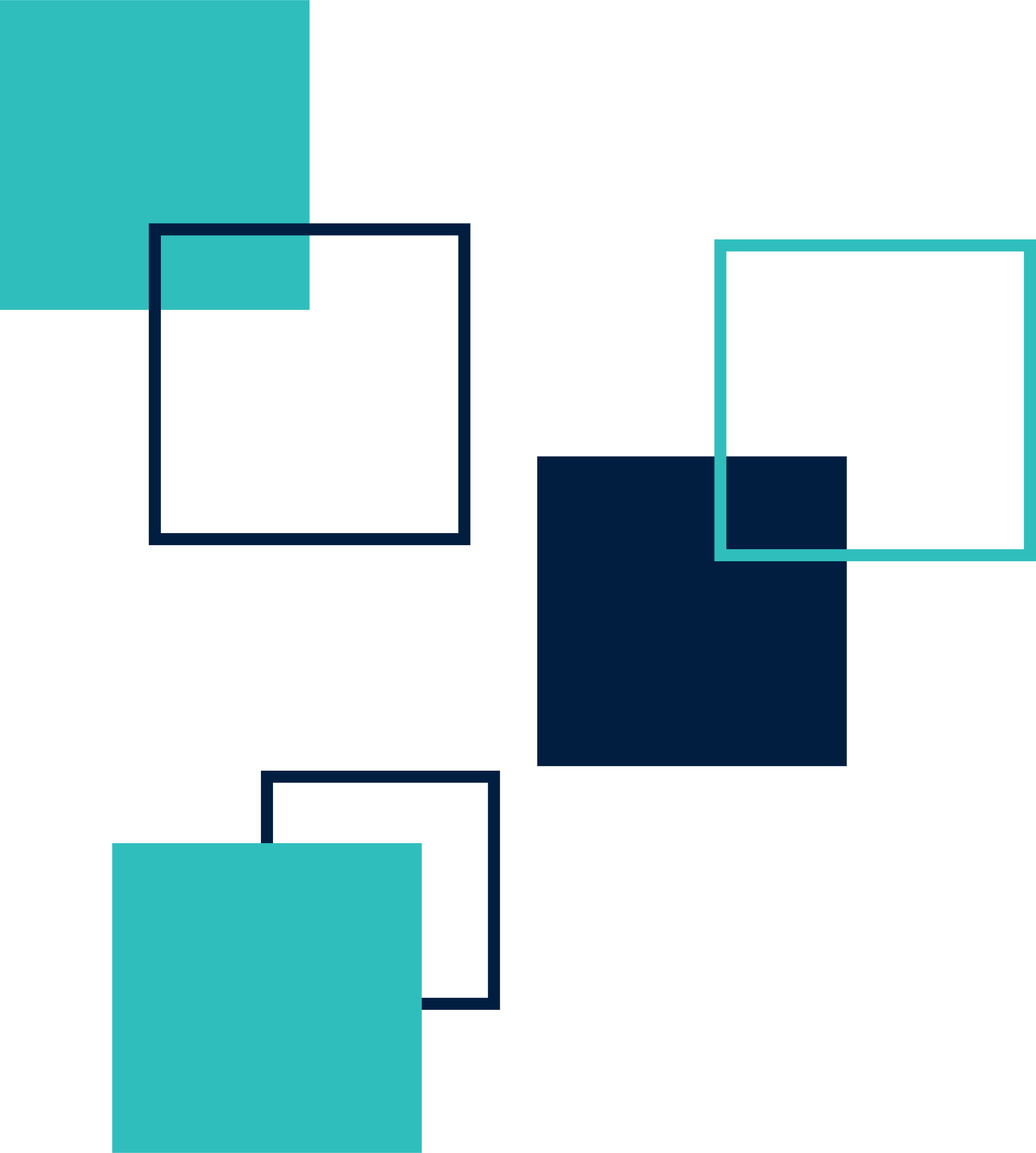 PATHWAYS OF RECOVERY
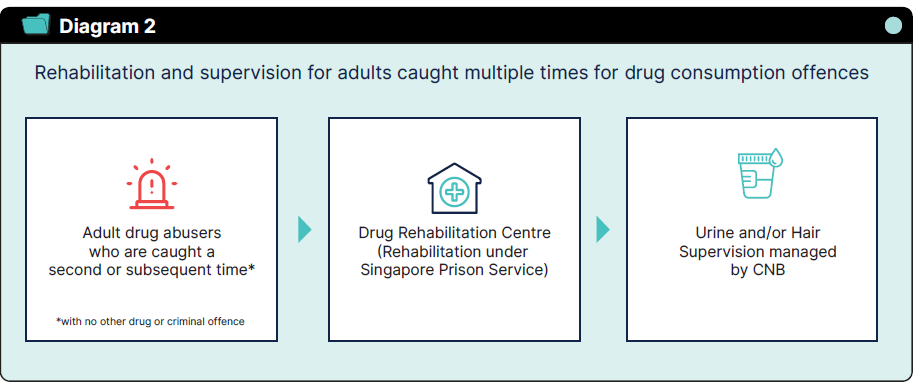 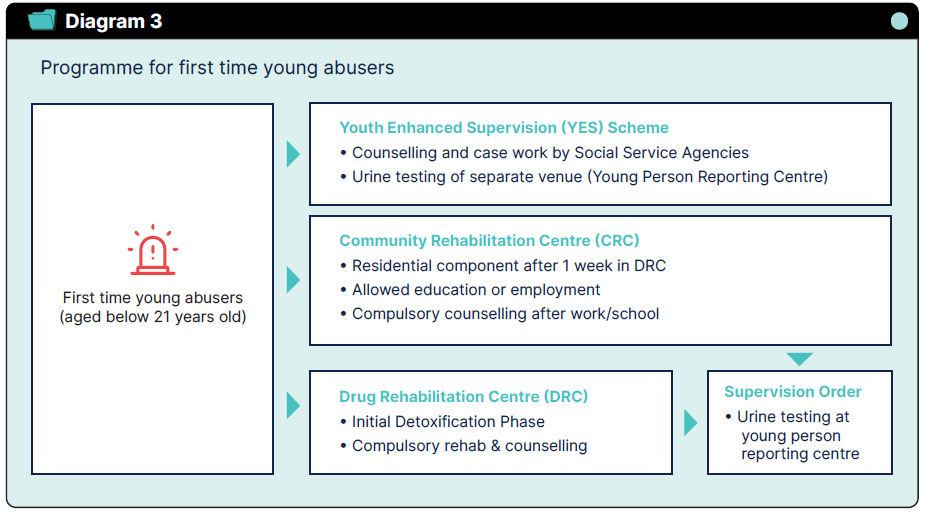 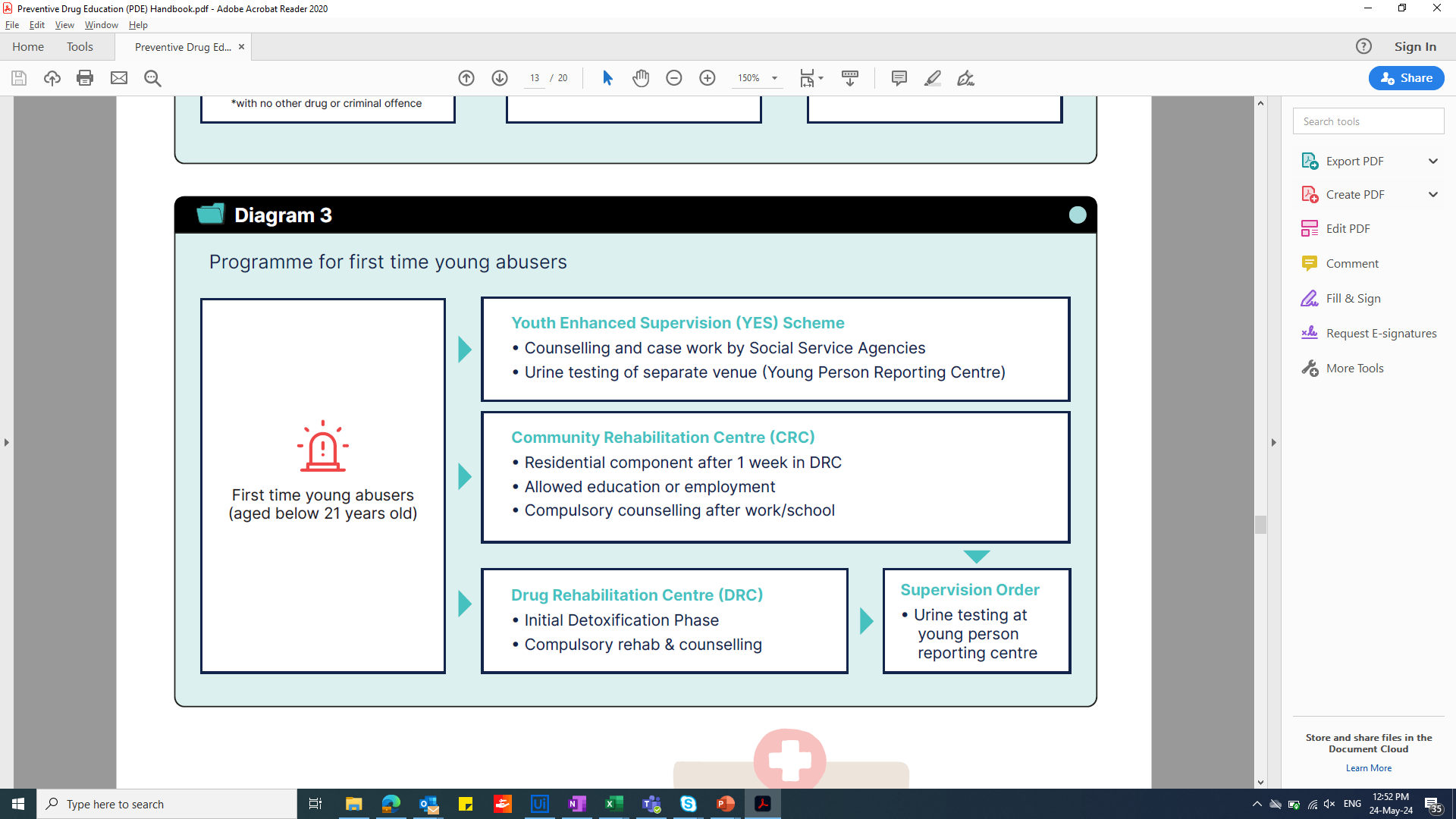 10
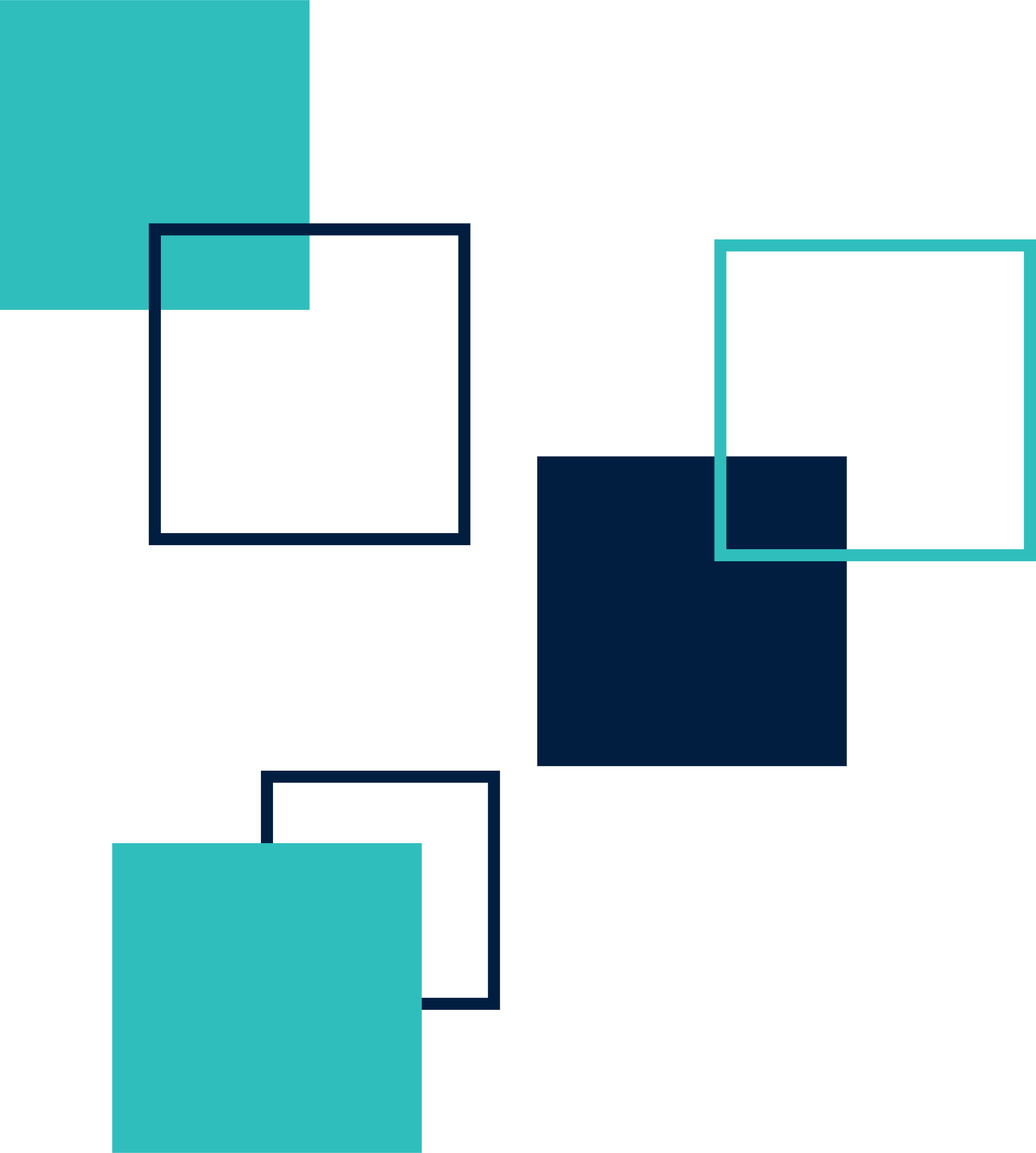 COMMONLY ABUSED DRUGS AND THEIR EFFECTS
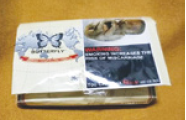 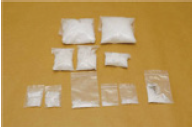 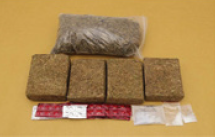 New Psychoactive Substances
Cannabis
Methamphetamine
a.k.a Spice, K2, Bath Salts, Kronic, and Bromo-Dragonfly
a.k.a Marijuana, Weed, Grass, Joints, Ganja, Hashish
a.k.a. Ice, Glass, Speed, Ya Ba, Shabu
Substances that mimic the effects of controlled drugs
Have unknown, dangerous toxicology effects and are as addictive and harmful as controlled drugs
Usually a colourless and odourless crystal that resembles glass fragments or shiny white "rocks"
Also comes in tablet form
Resembles dried herbs or tea leaves. Can be hidden in food products
Contains tetrahydrocannabinol, a chemical that affects one’s mood and the way one sees and hears things
Fits, stroke and death
Damage to heart and nerves
Liver and kidney diseases
Abnormal behaviour with mood swings, confusion, delusion and hallucination
Anxiety and irritability
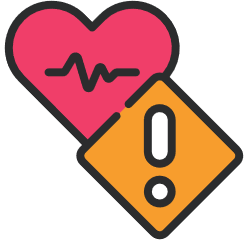 Inability to concentrate
Distorted thinking and perception
Slow reaction, poor balance and co-ordination
Extreme anxiety, depression, confusion and paranoia
Severe intoxications
Paranoia and hallucination
Adverse cardiovascular problems
Renal failure
Seizures
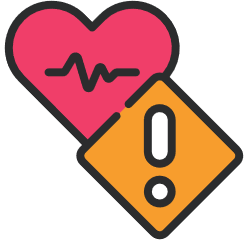 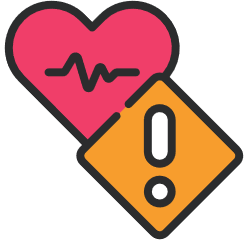 11
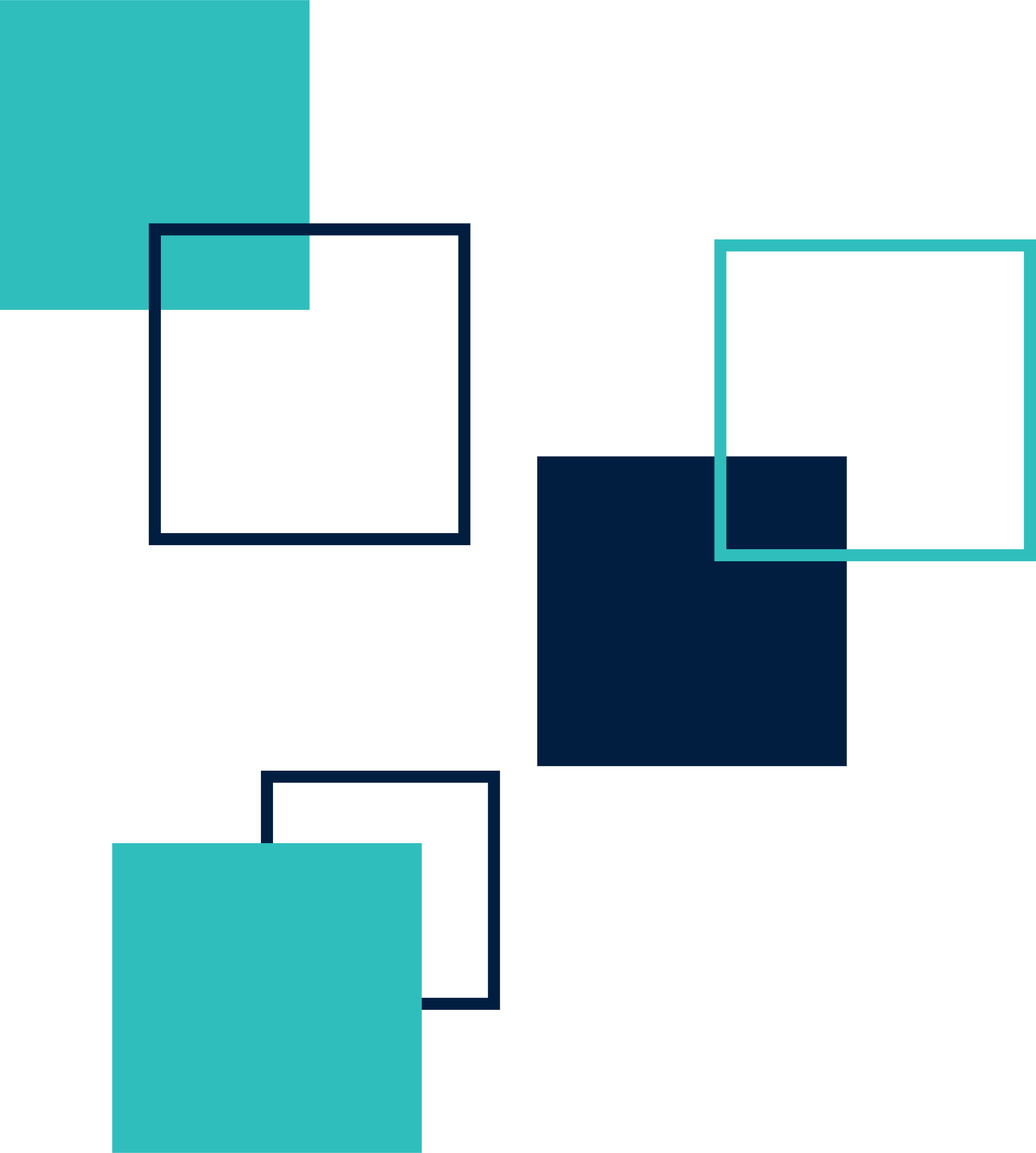 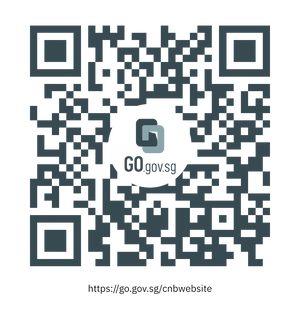 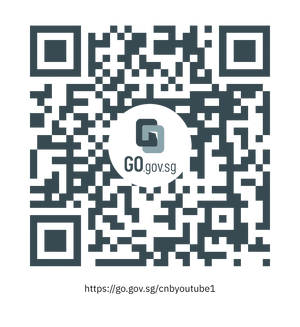 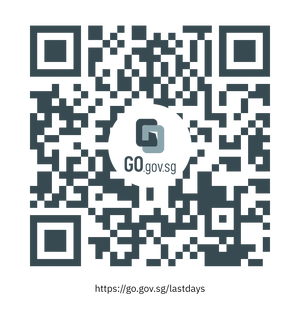 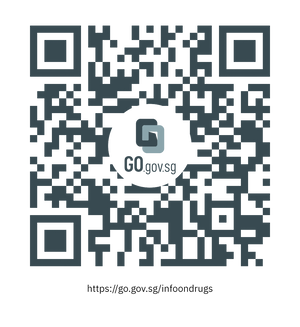 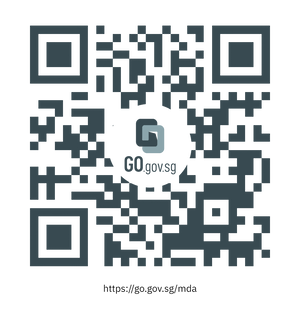 RESOURCES
Get drug-related information
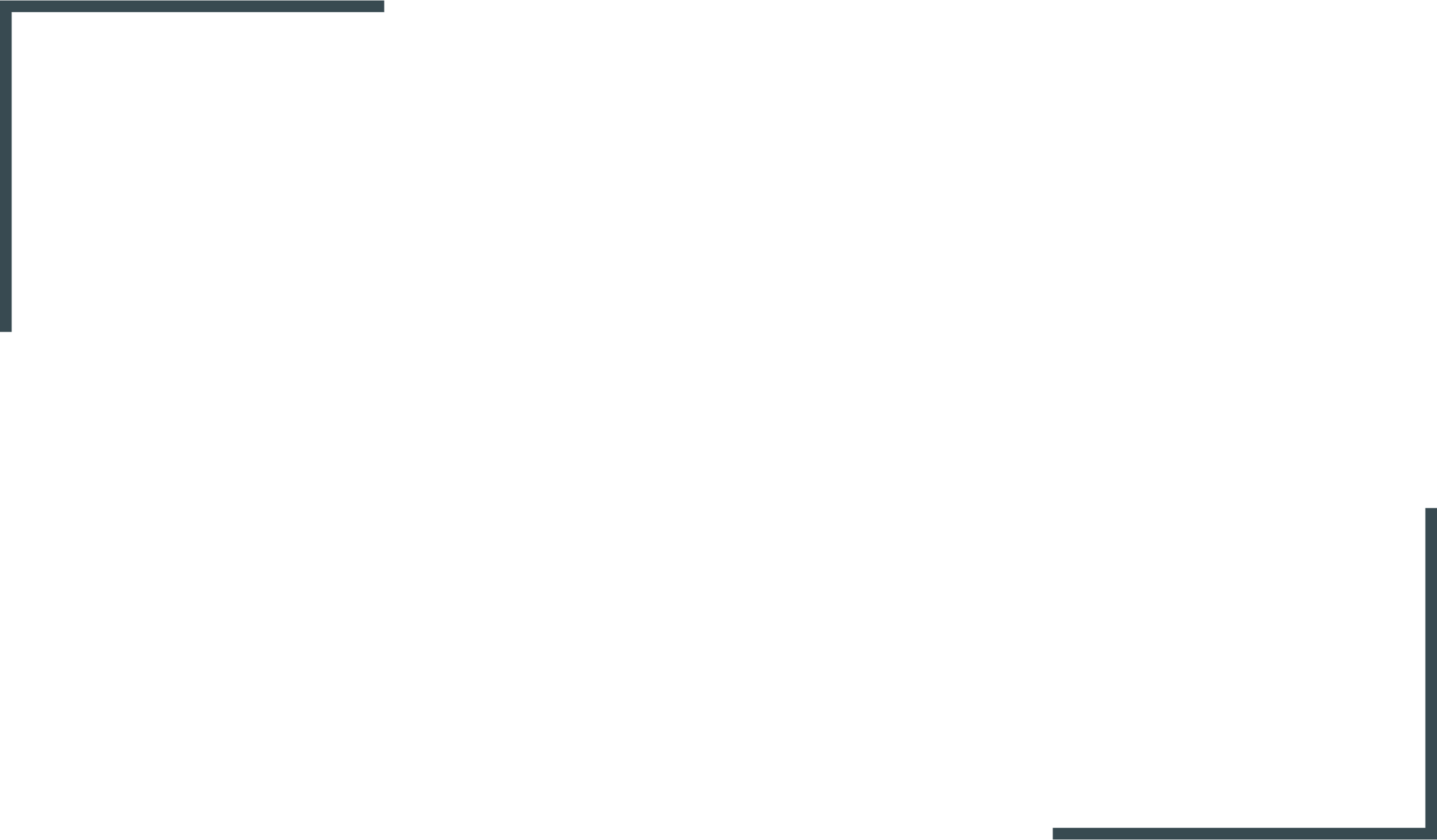 PDE Video: Last Days
CNB's YouTube
CNB's website
Misuse of Drugs Act 1973
Drugs and Inhalants
Watch educational videos here
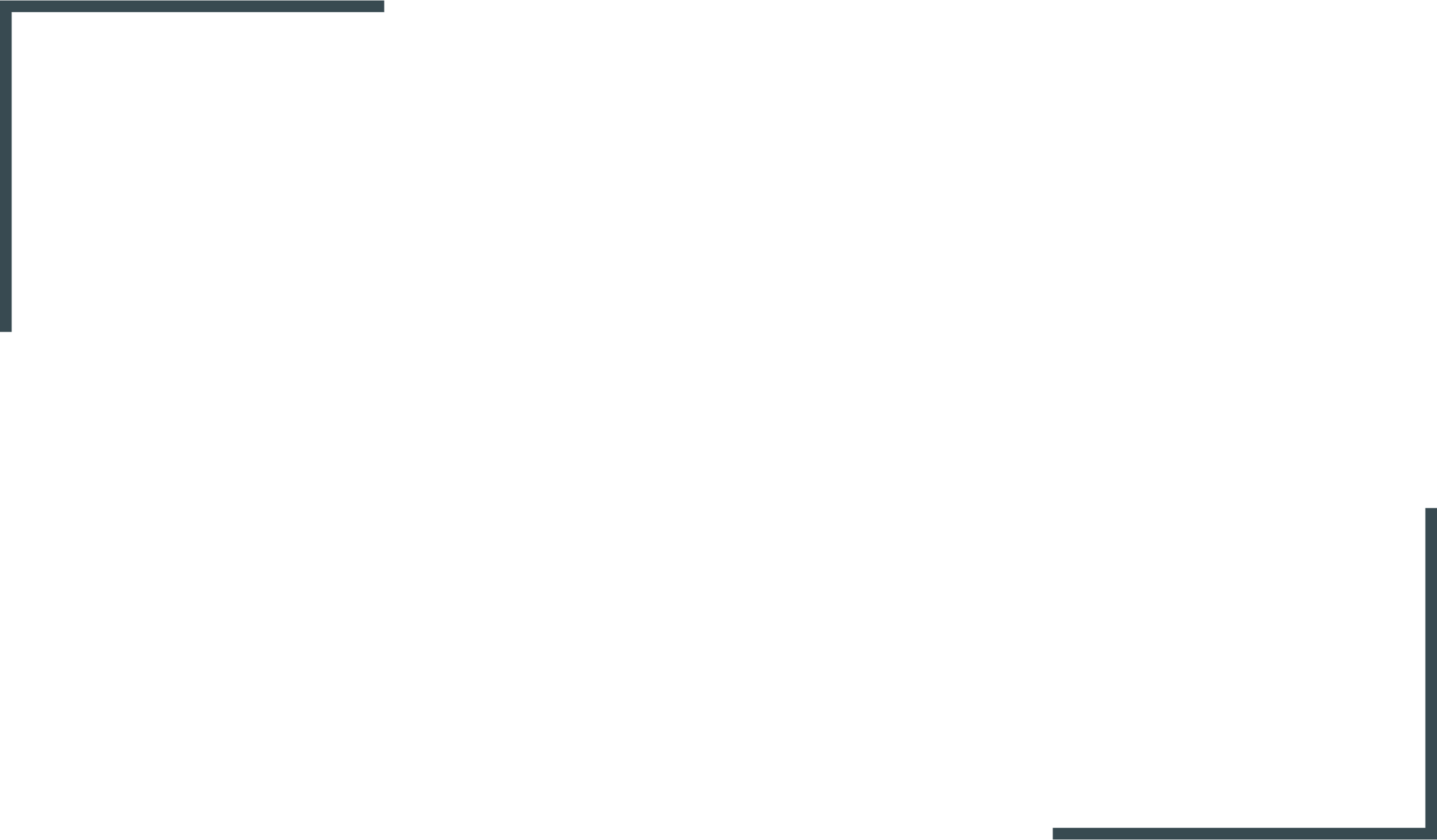 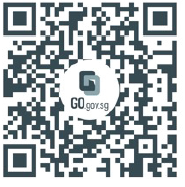 PDE Video: #TheStruggle
12
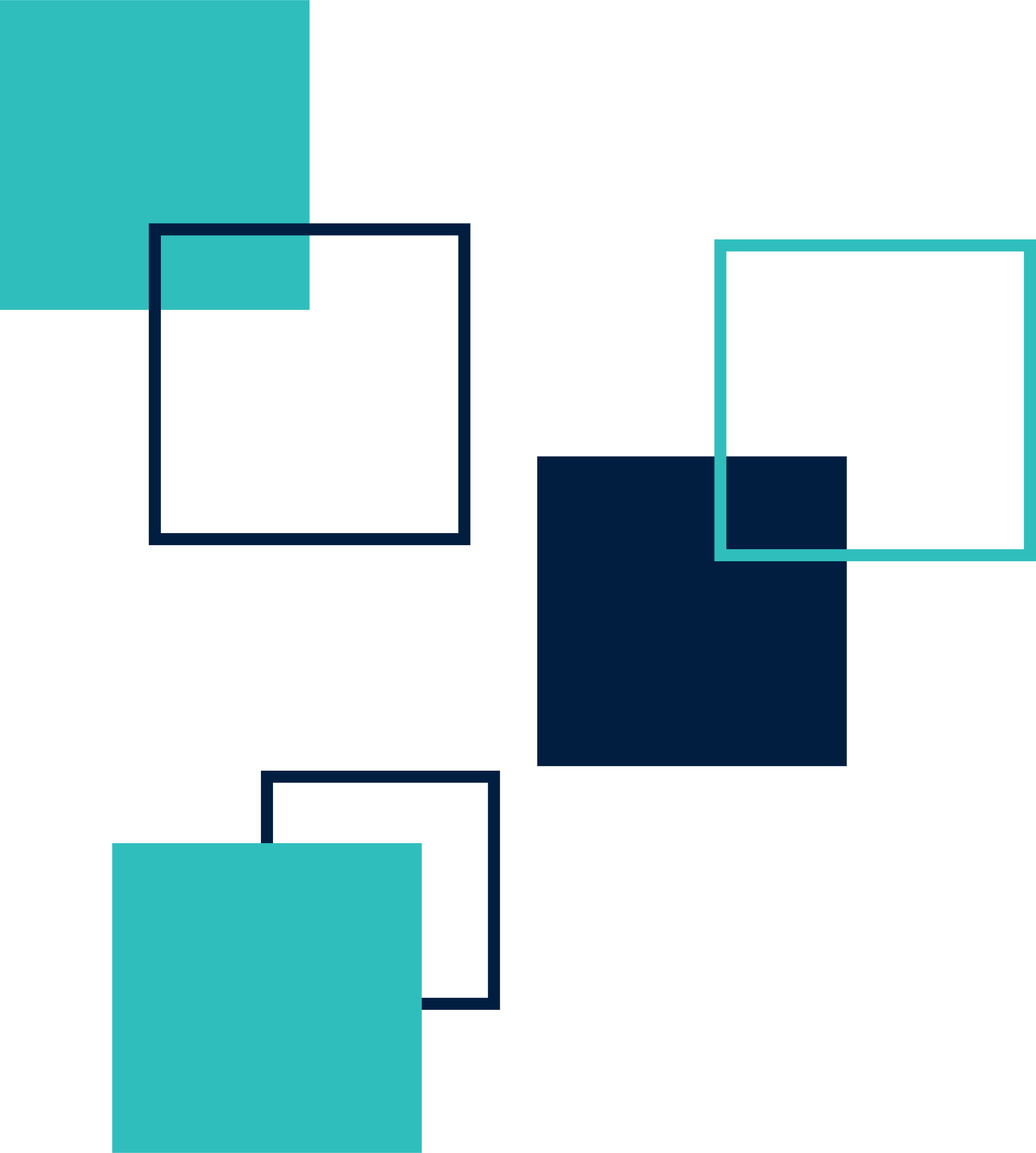 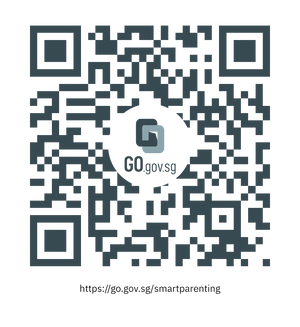 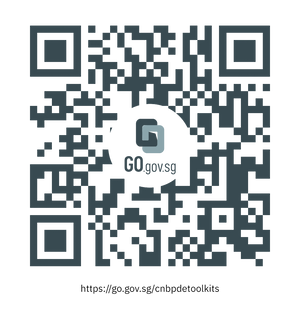 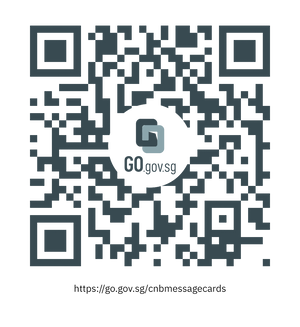 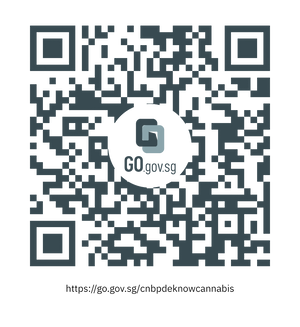 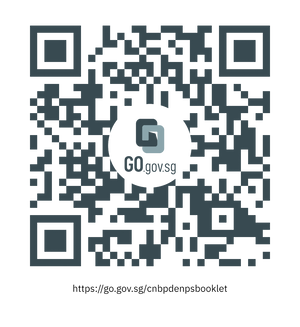 RESOURCES
Learn tips here
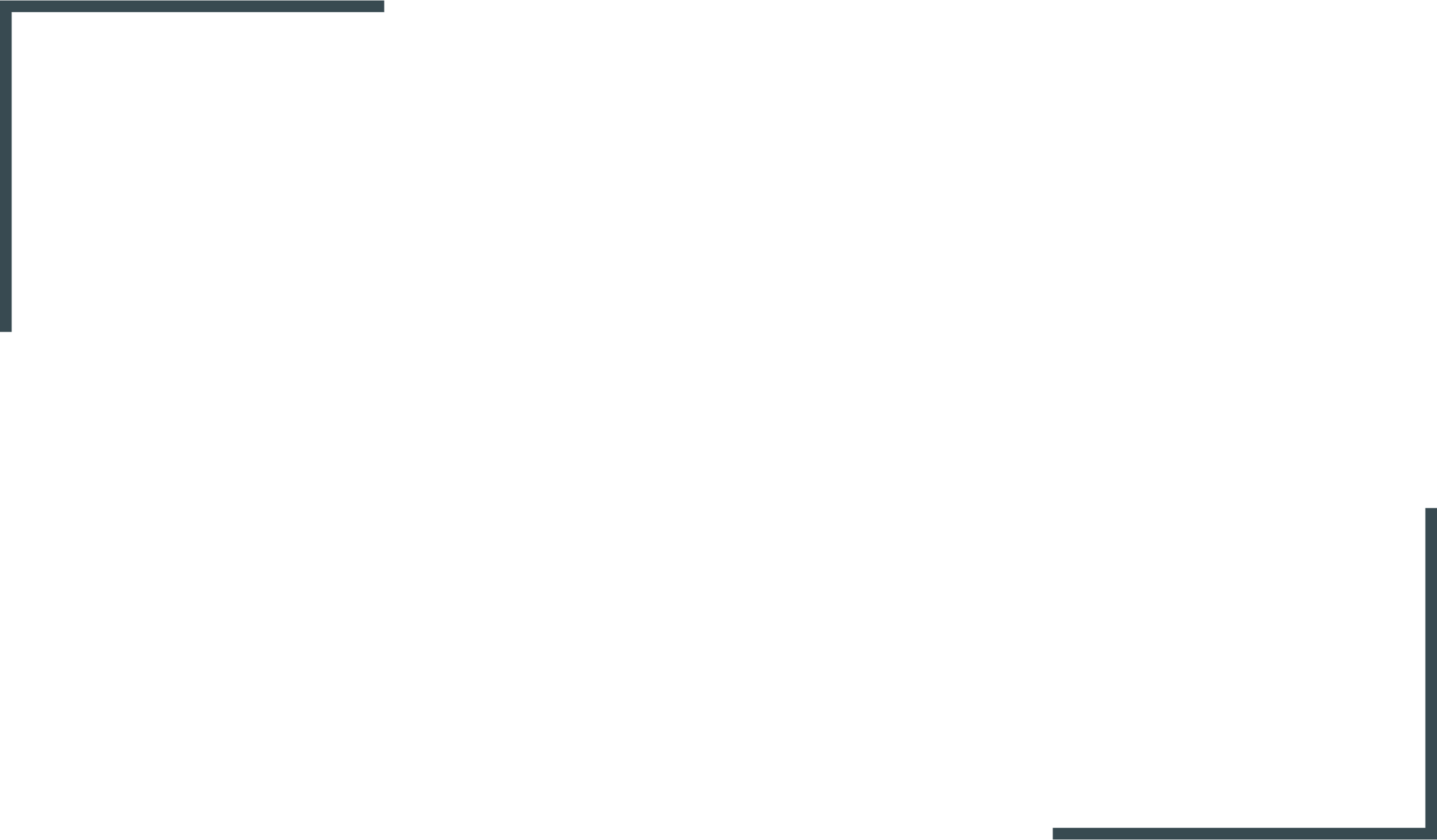 Smart Parenting articles
Information booklet on Cannabis
Information booklet on New Psychoactive Substances (NPS)
PDE message cards
PDE toolkits
13
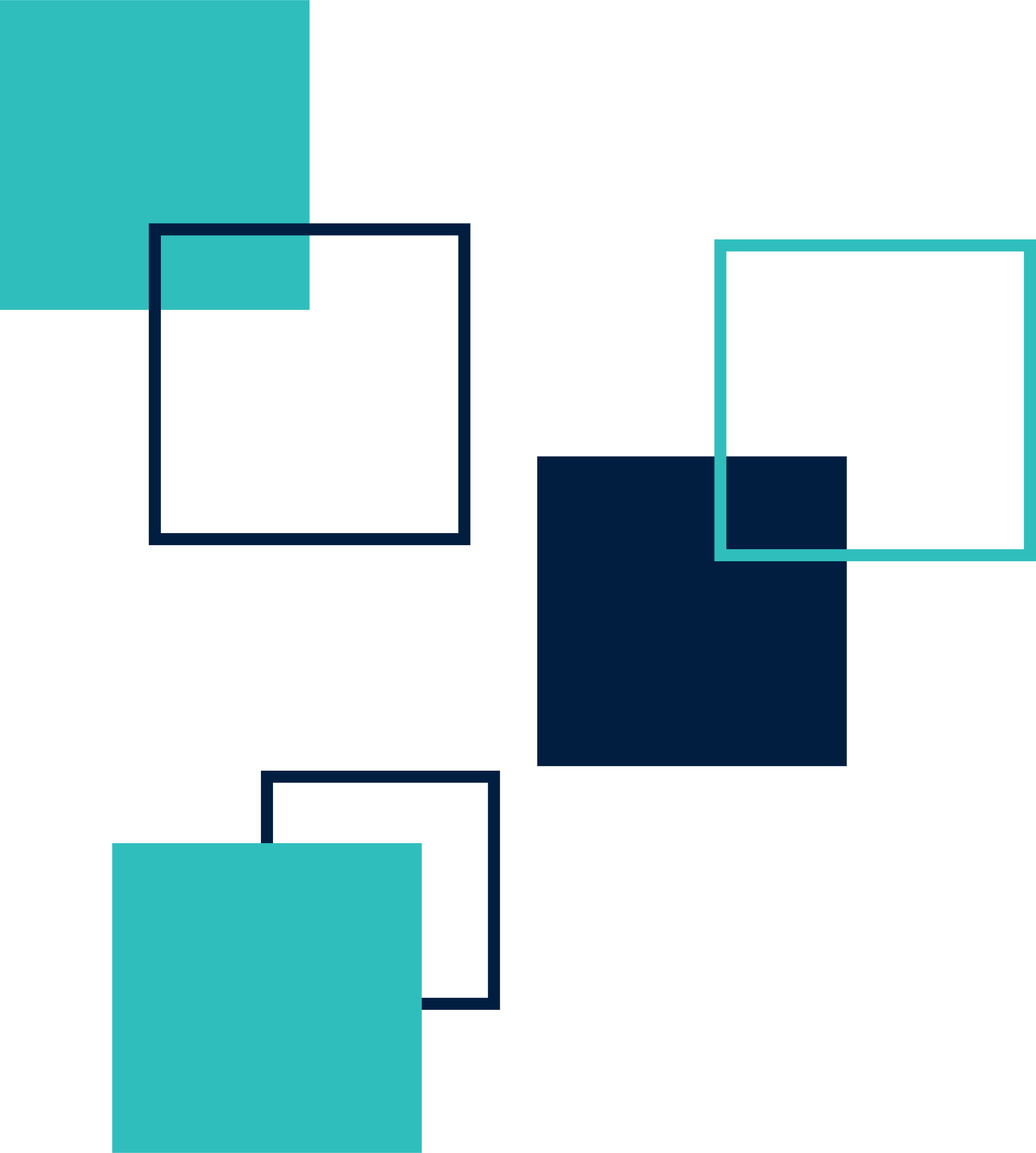 Thank you.
We hope you find this set of resources useful. 
Let’s work together towards a drug-free society!
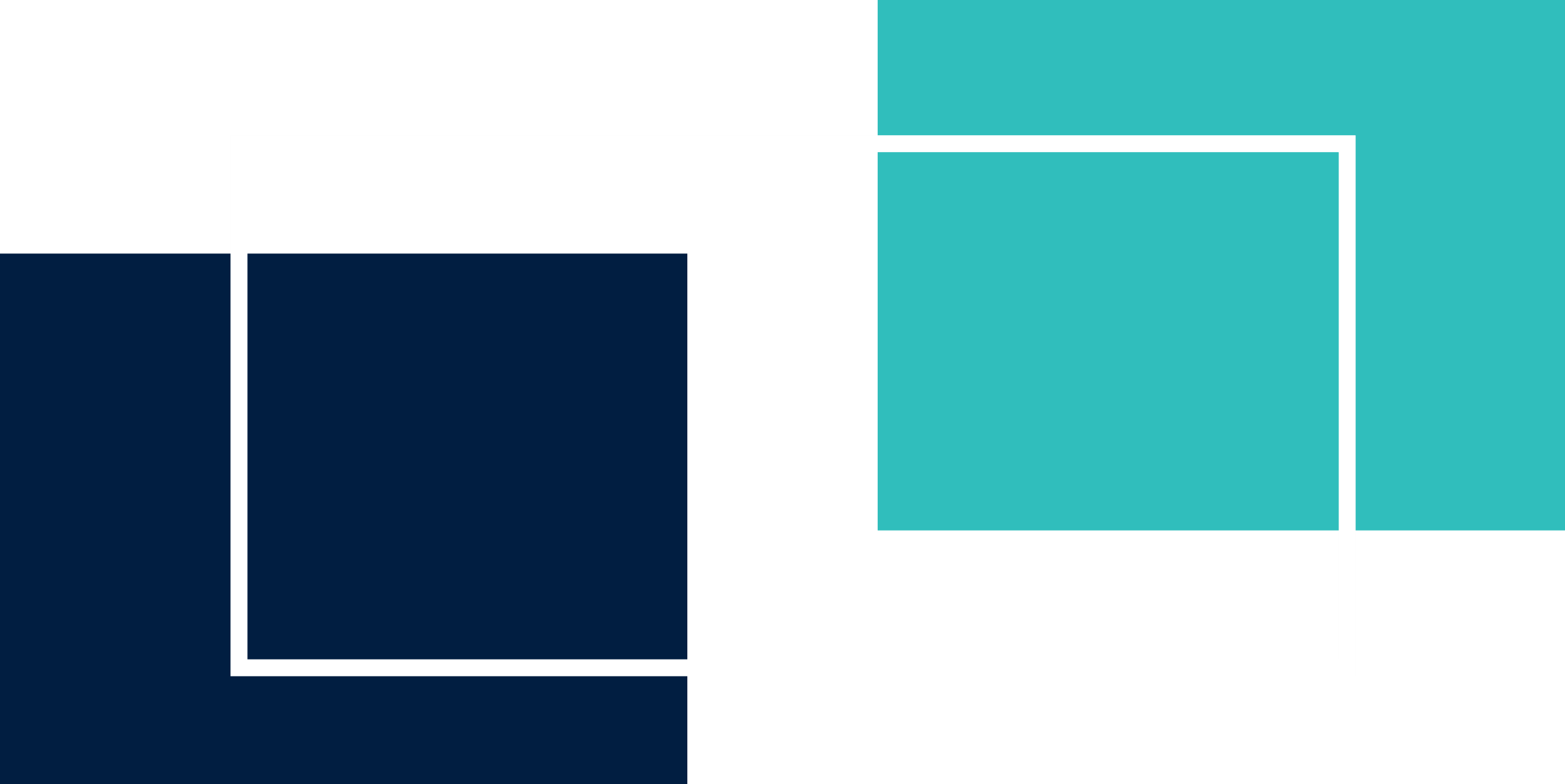 14